PEOPLE’S COMMITTTEE OF DISTRICT 8
NGUYỄN TRUNG NGẠN PRIMARY SCHOOL
WELCOME BACK
Grade 5
Teacher: Trần Thị Thúy Ngân
Nguyễn Trung Ngạn Primary School – District 8
Unit 11: Something new to watch!
Lesson one: Words
Page 80
Lesson two: Grammar 1
Page 81
Homework
Nguyễn Trung Ngạn Primary School – District 8
Lesson one:WordsPage 80
Nguyễn Trung Ngạn Primary School – District 8
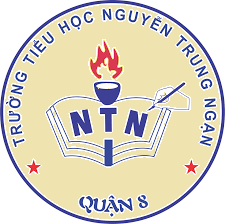 New words
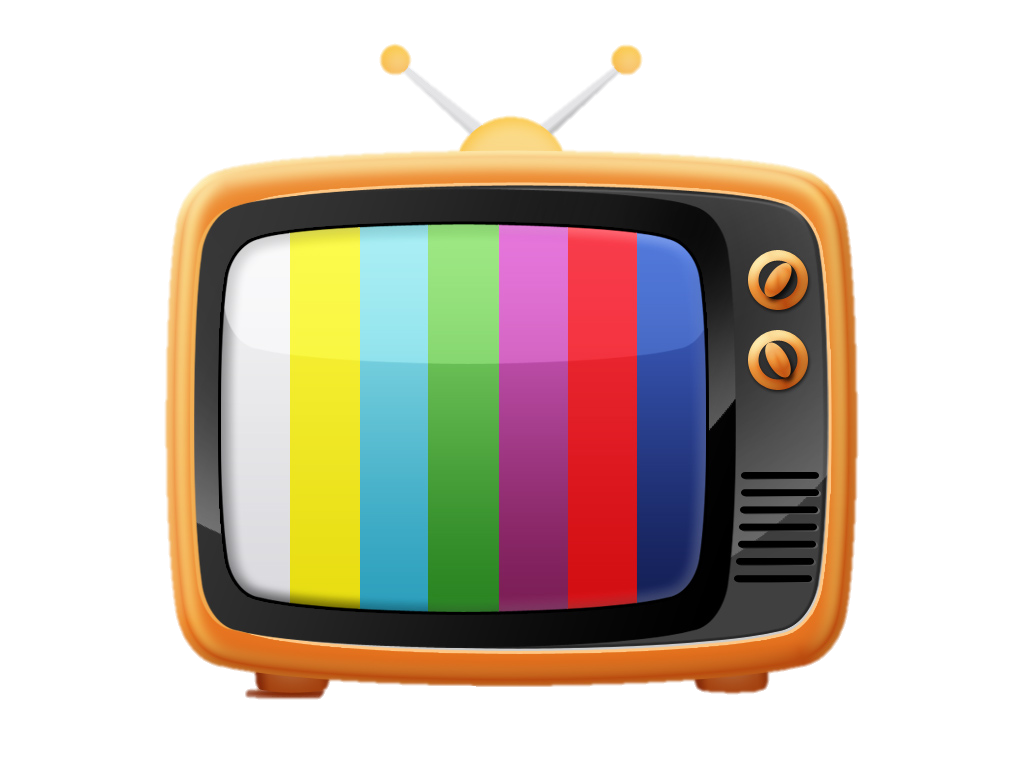 Nguyễn Trung Ngạn Primary School – District 8
CARTOON
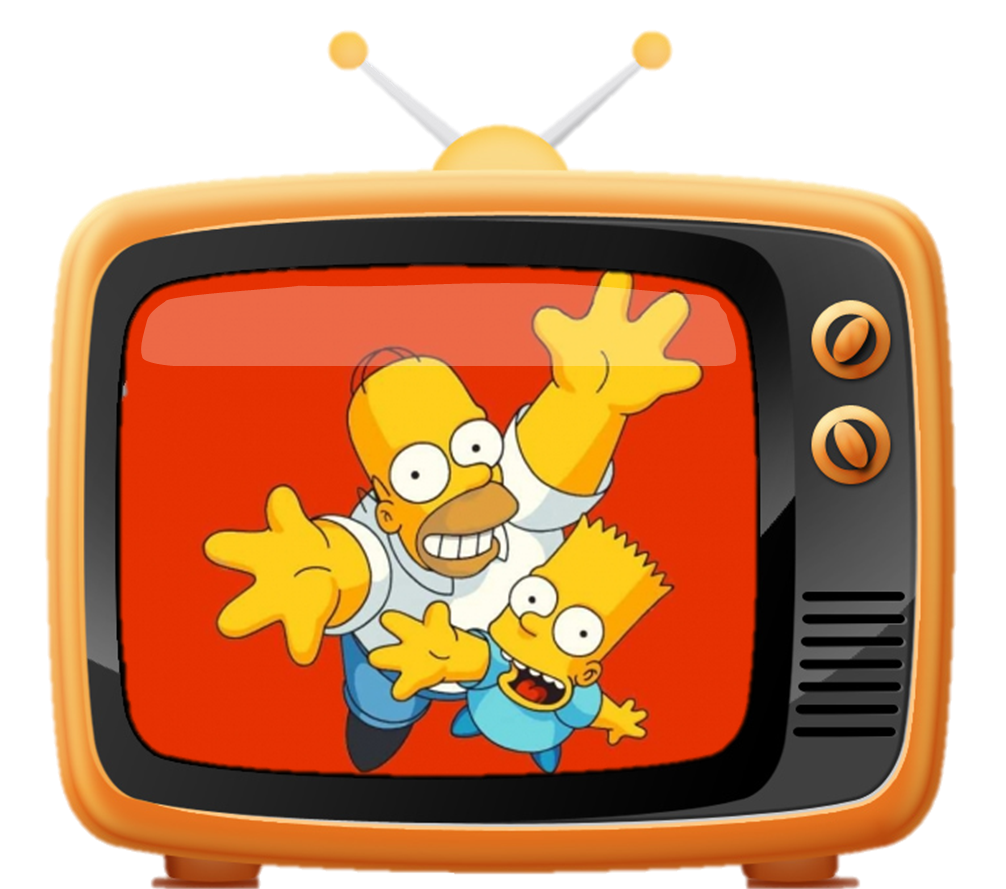 Nguyễn Trung Ngạn Primary School – District 8
The NEWS
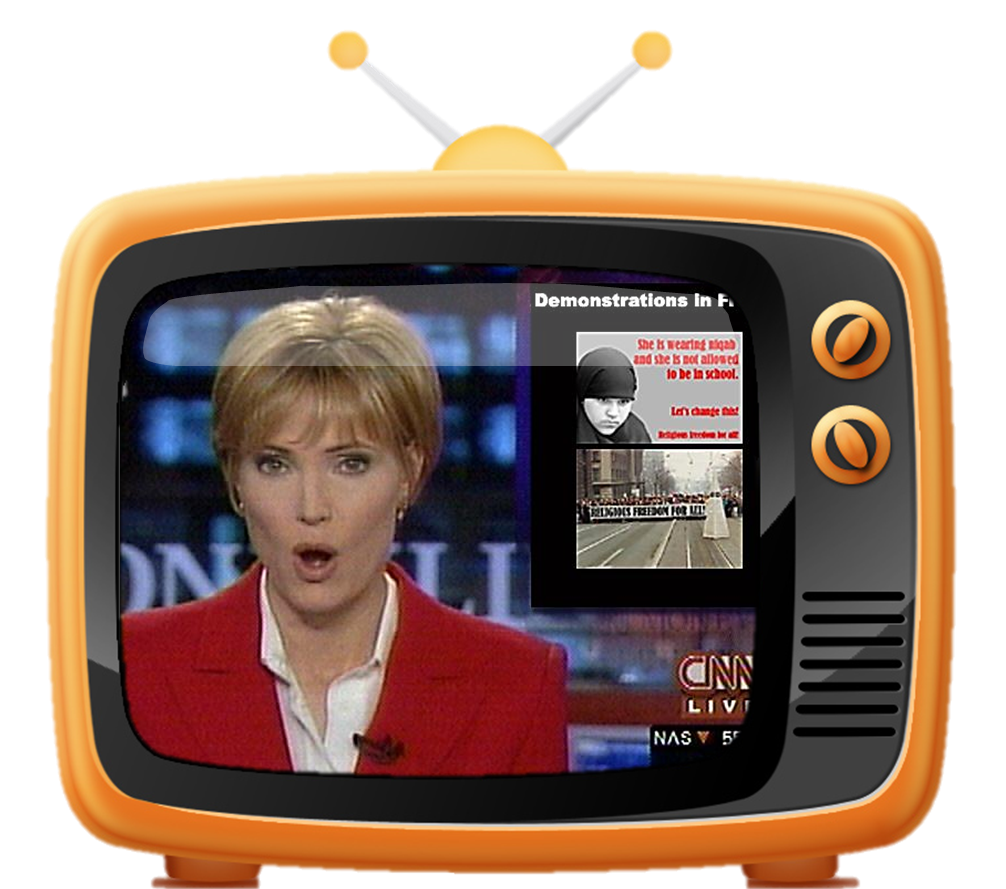 Nguyễn Trung Ngạn Primary School – District 8
documentary
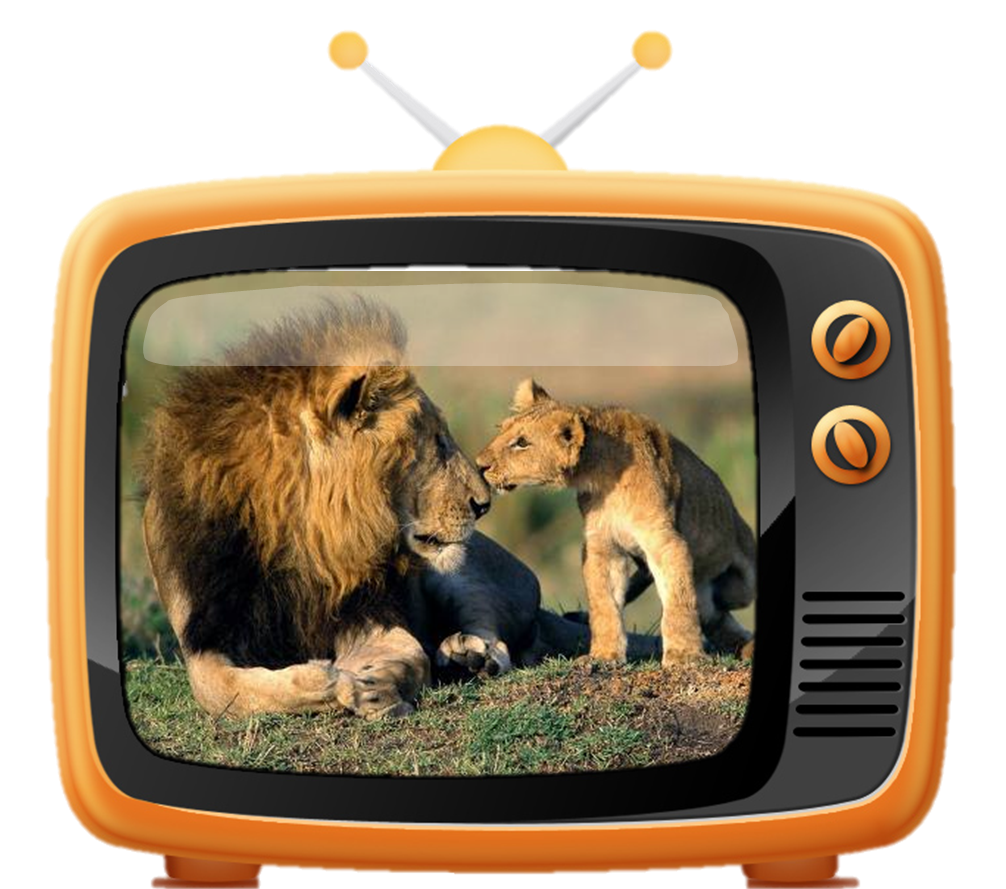 Nguyễn Trung Ngạn Primary School – District 8
channel
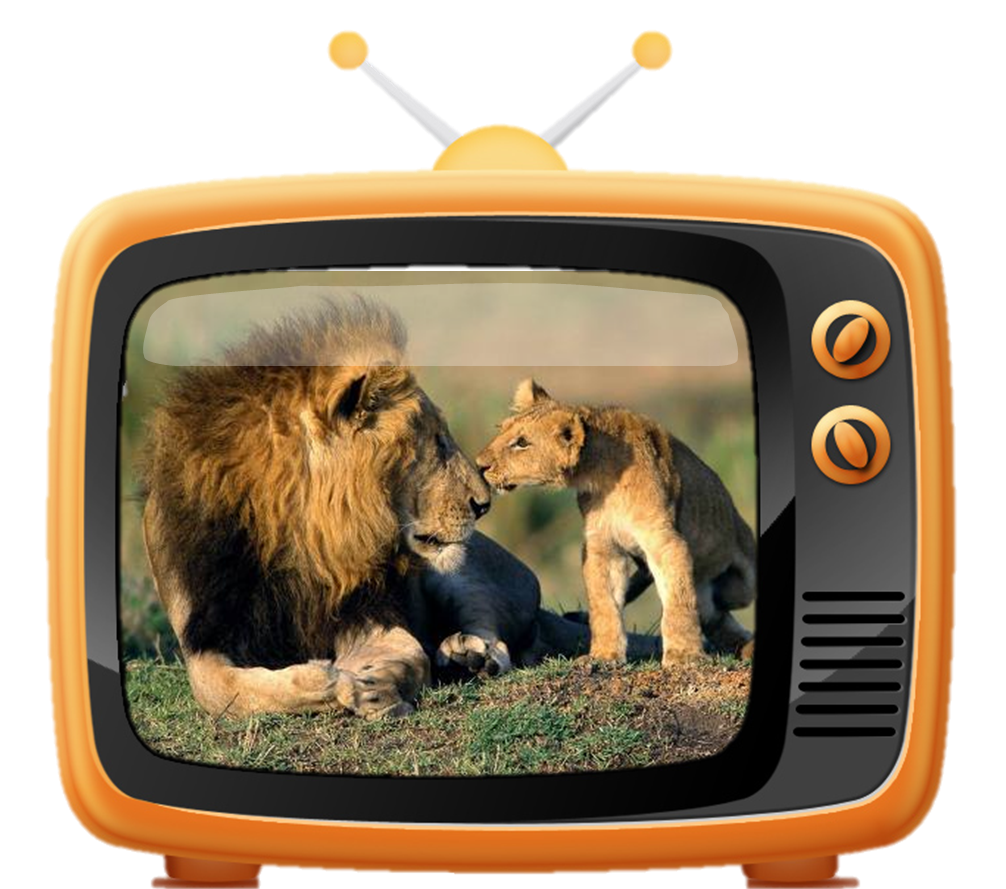 Nguyễn Trung Ngạn Primary School – District 8
advertisement
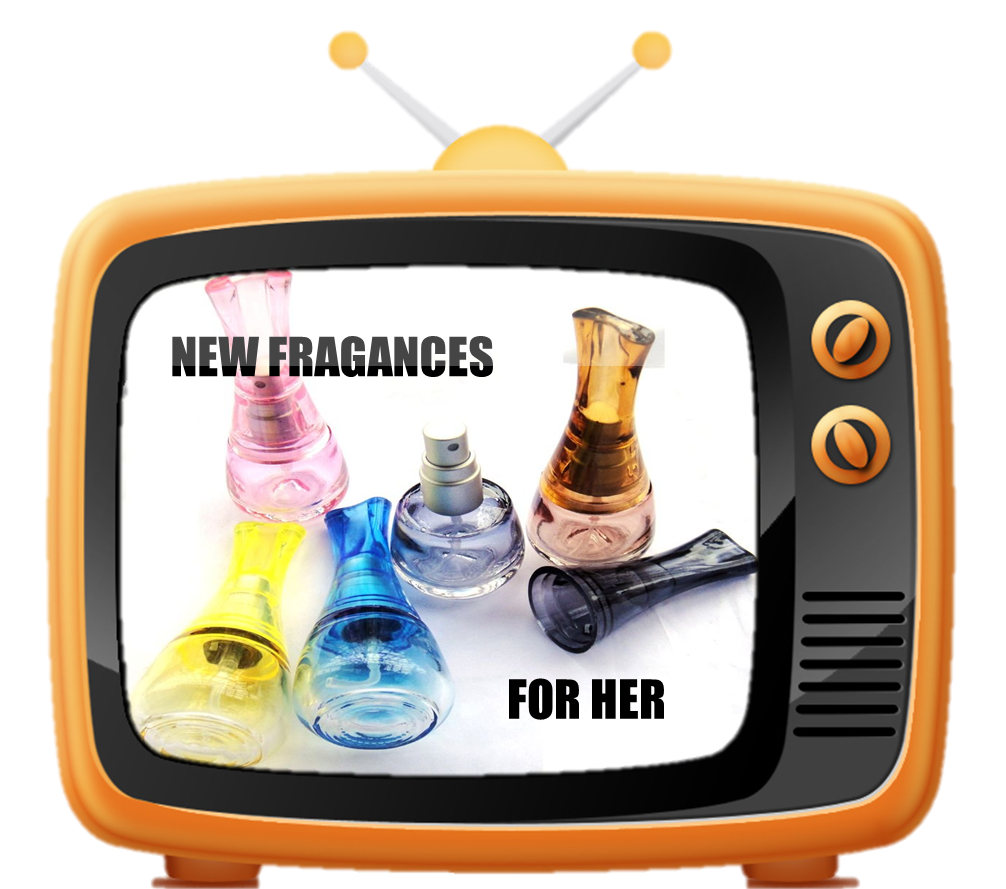 Nguyễn Trung Ngạn Primary School – District 8
Remote control
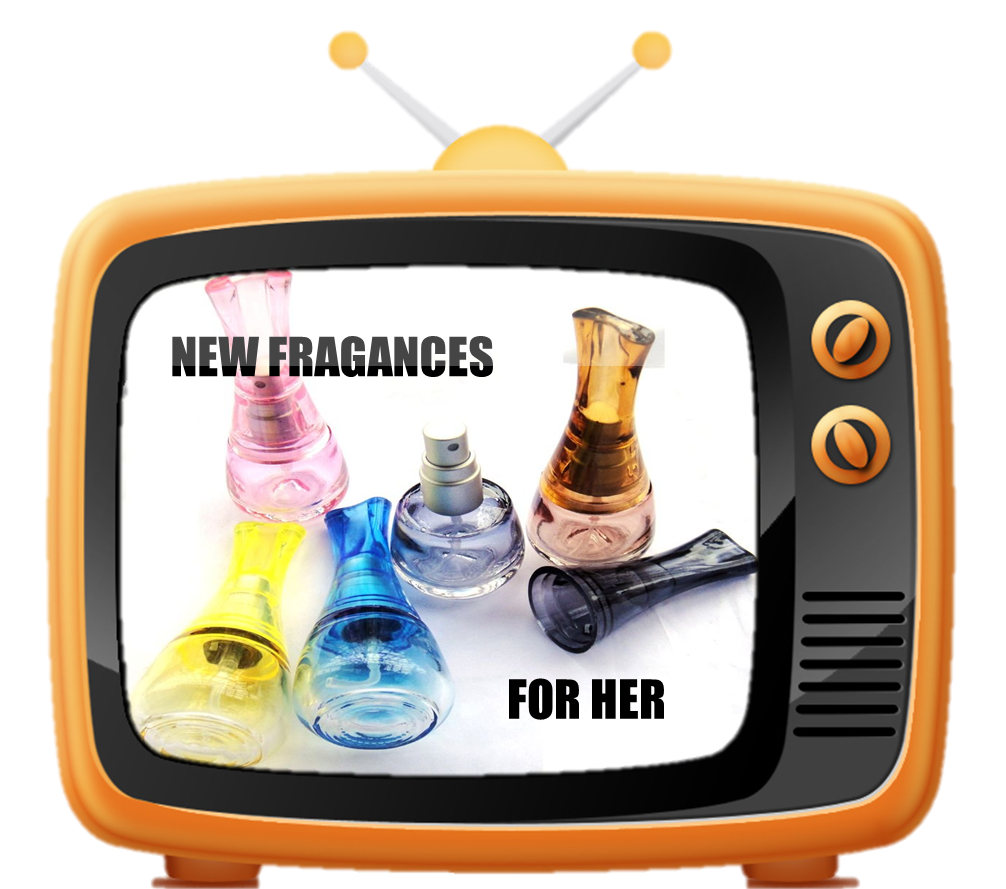 c
Nguyễn Trung Ngạn Primary School – District 8
TV  show
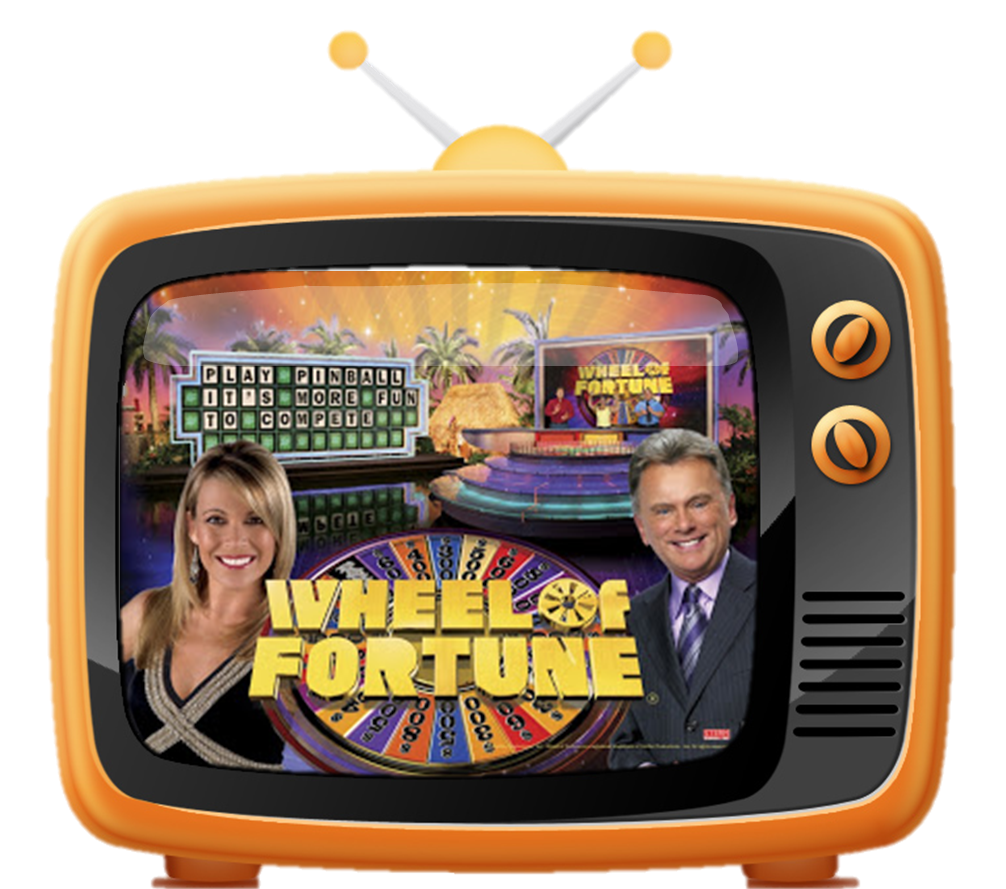 Nguyễn Trung Ngạn Primary School – District 8
Cell phone
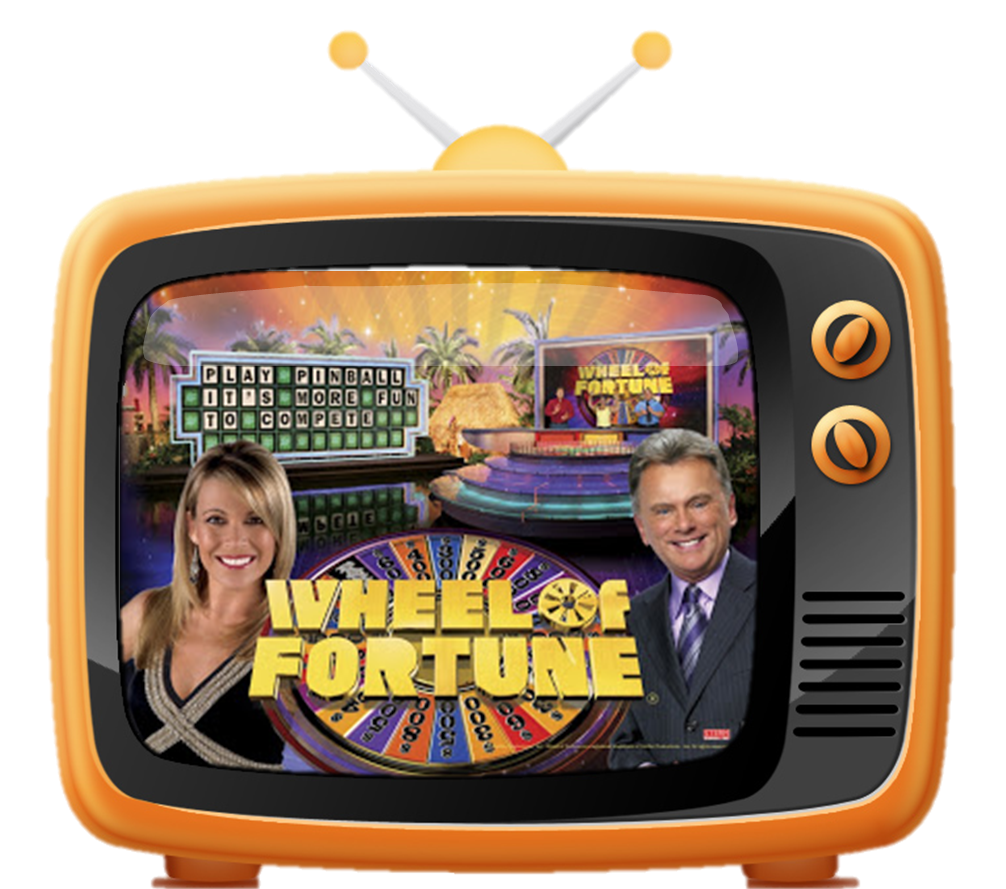 Nguyễn Trung Ngạn Primary School – District 8
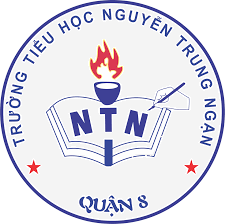 1. Listen, point,and repeat.
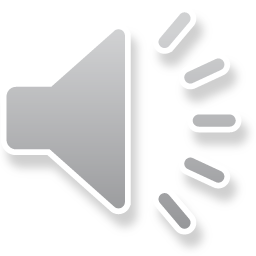 Nguyễn Trung Ngạn Primary School – District 8
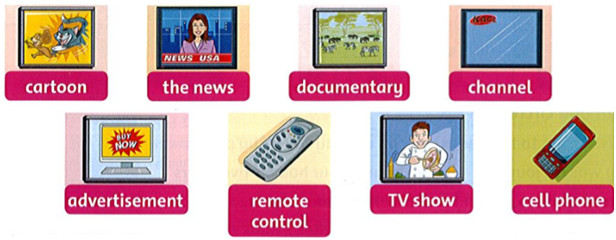 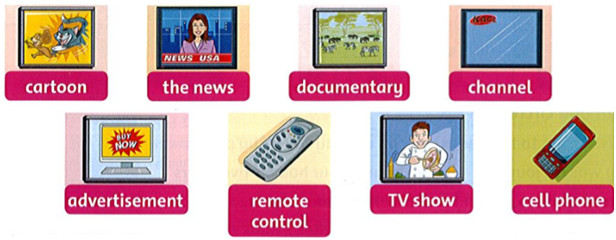 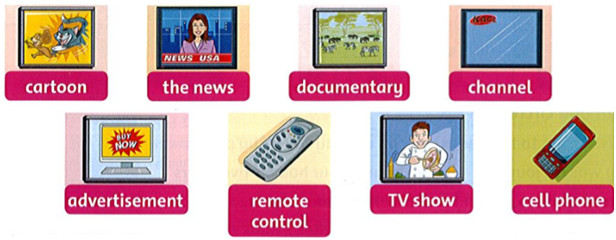 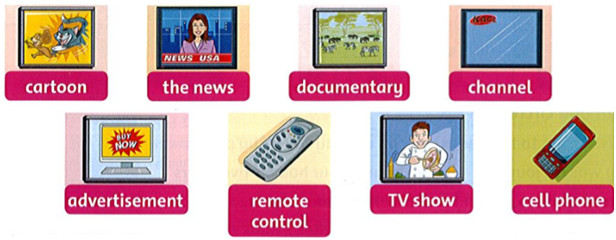 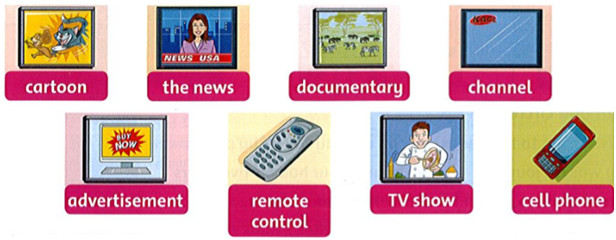 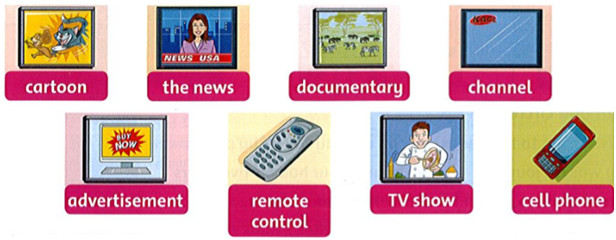 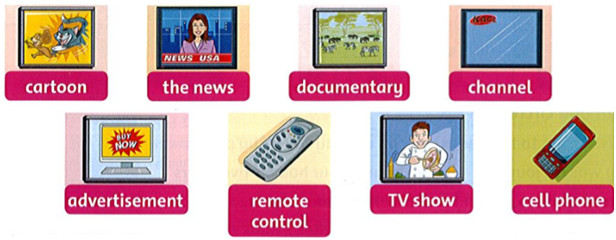 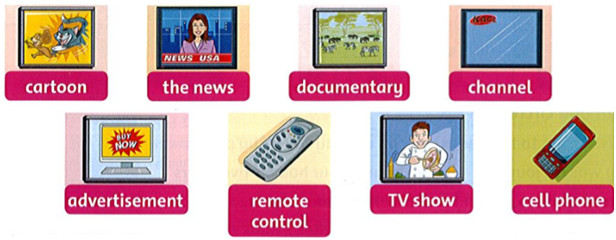 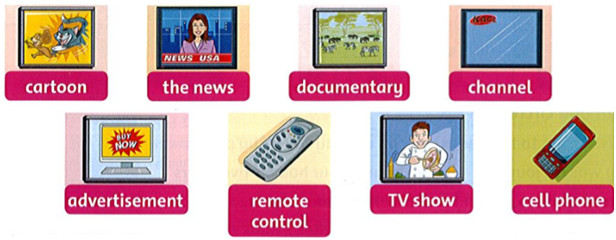 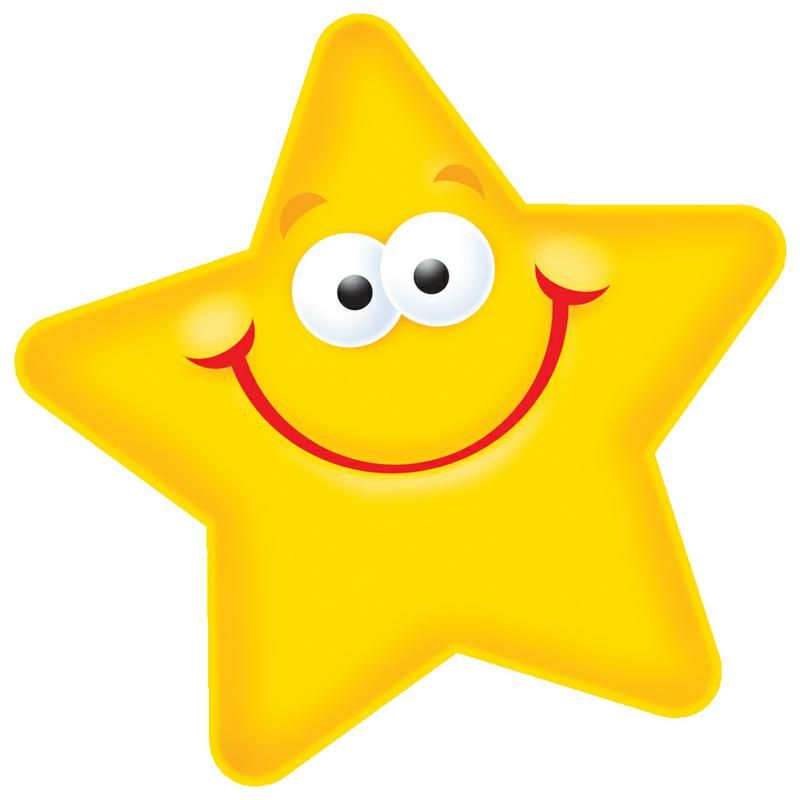 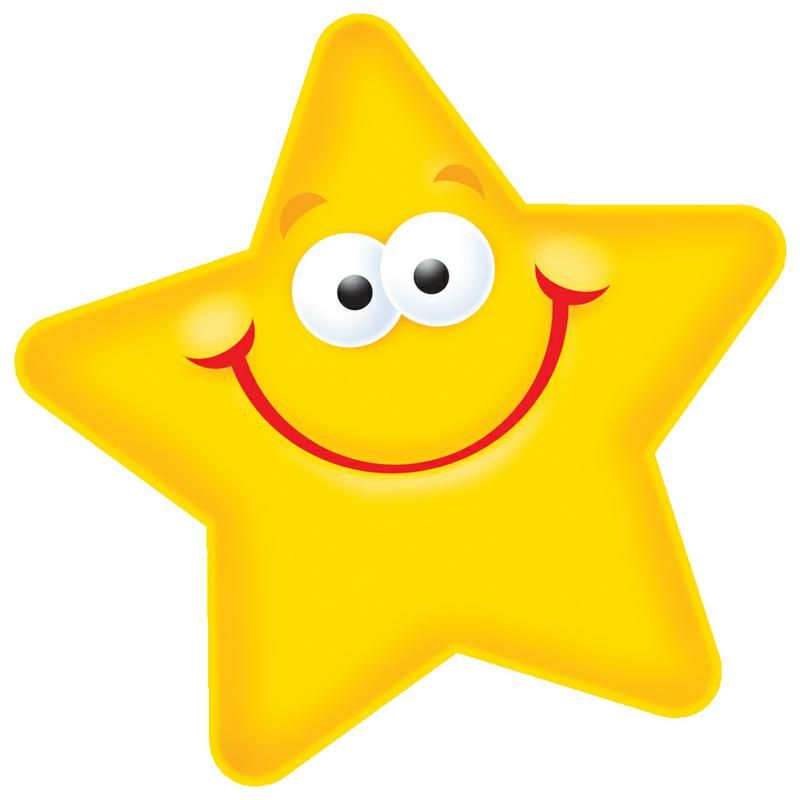 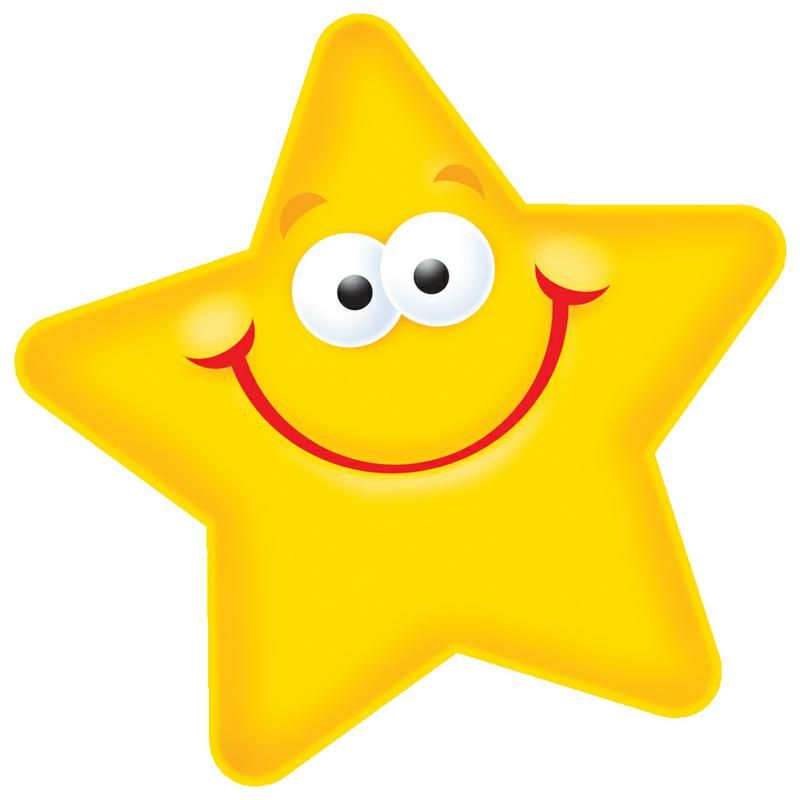 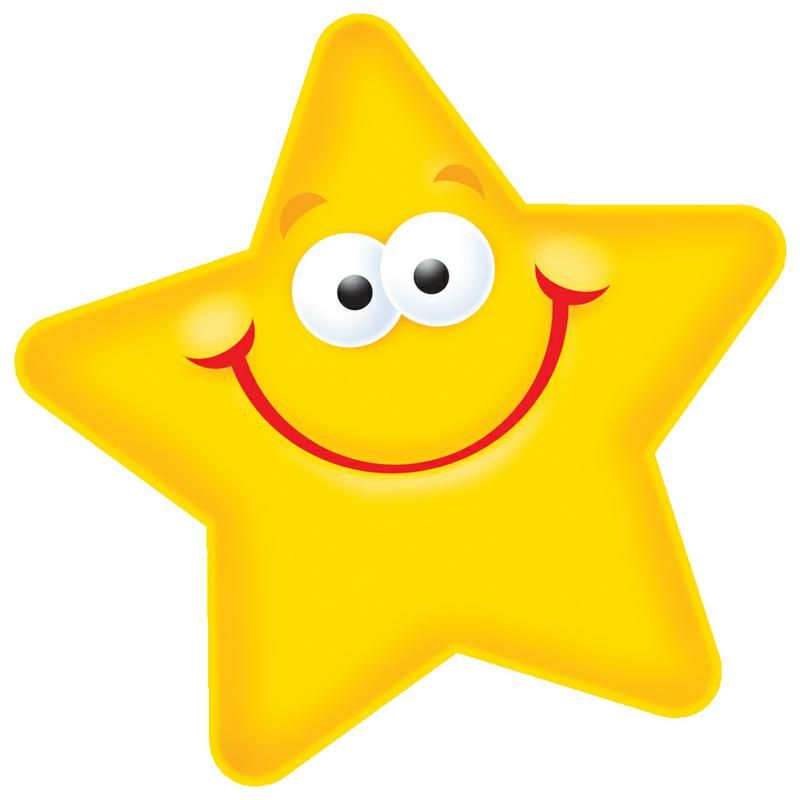 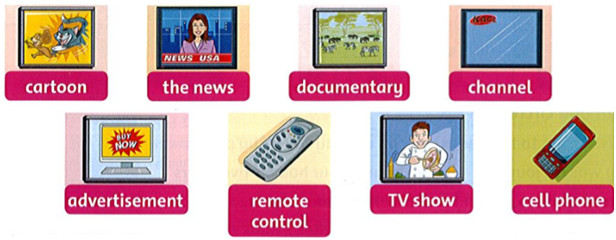 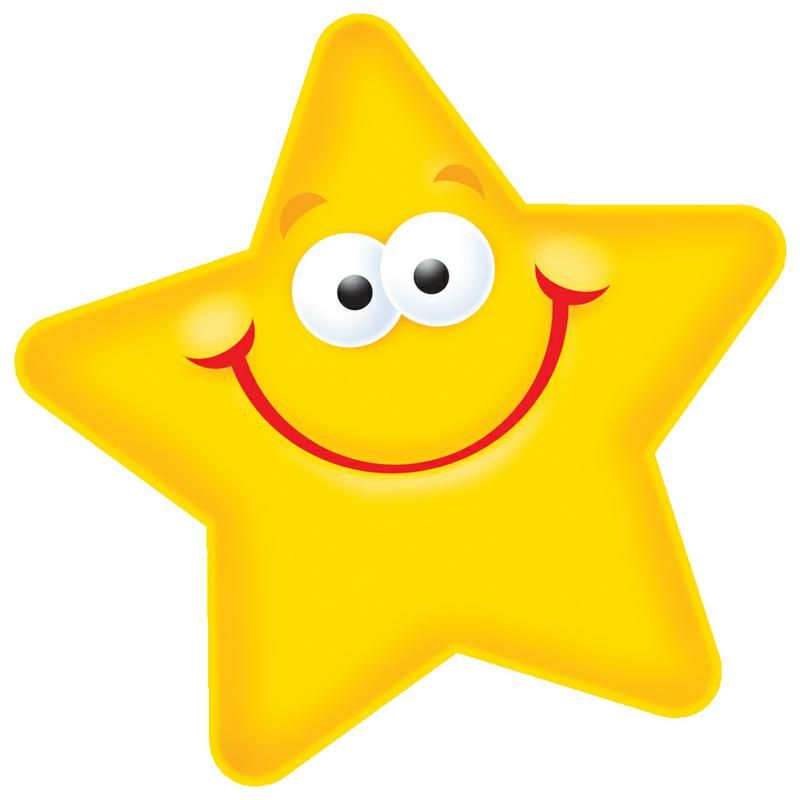 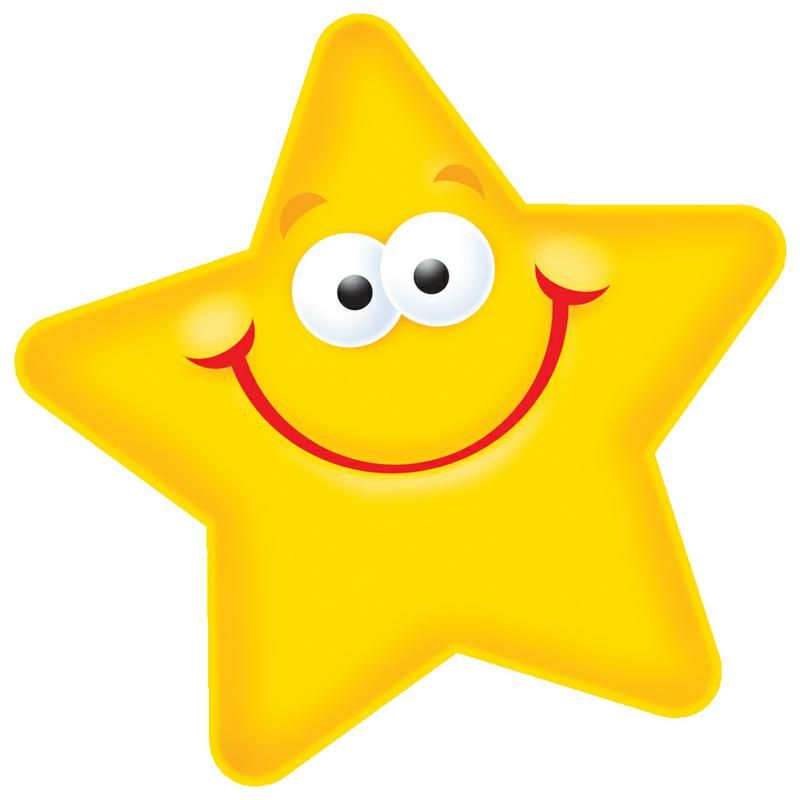 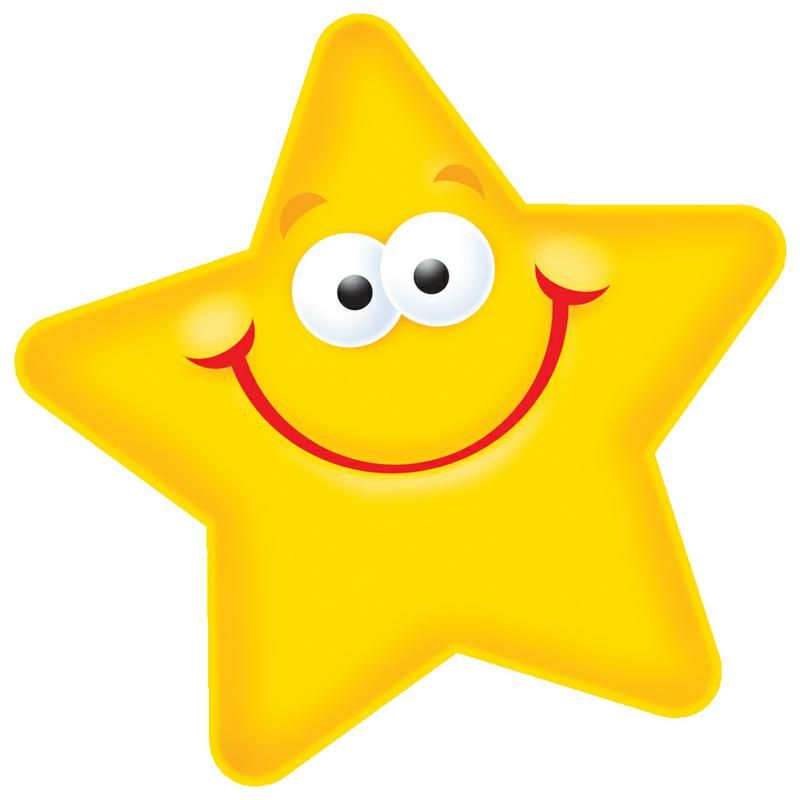 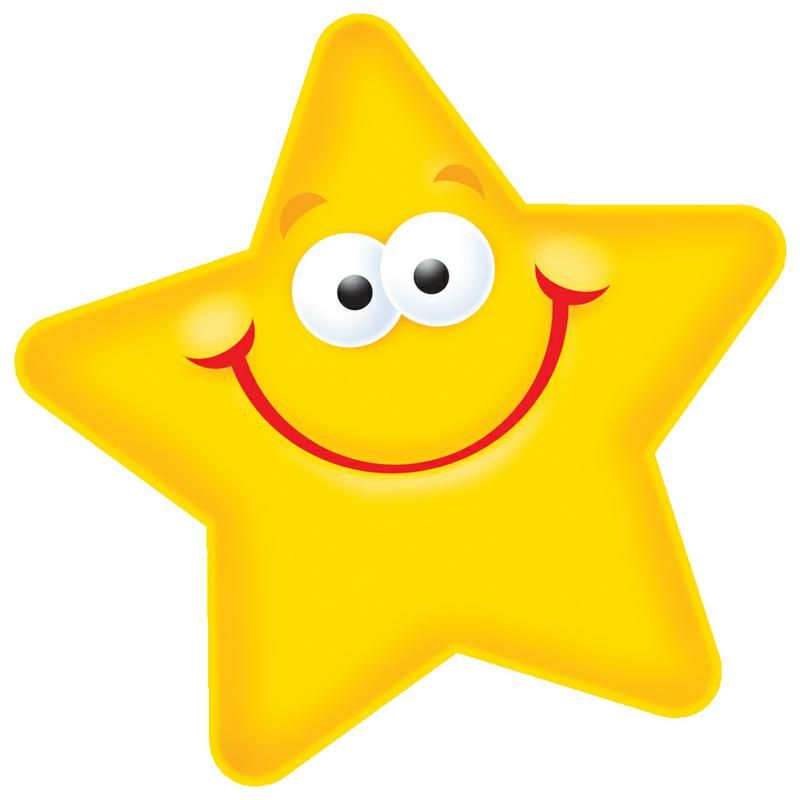 Nguyễn Trung Ngạn Primary School – District 8
BONUS 
GAME
Nguyễn Trung Ngạn Primary School – District 8
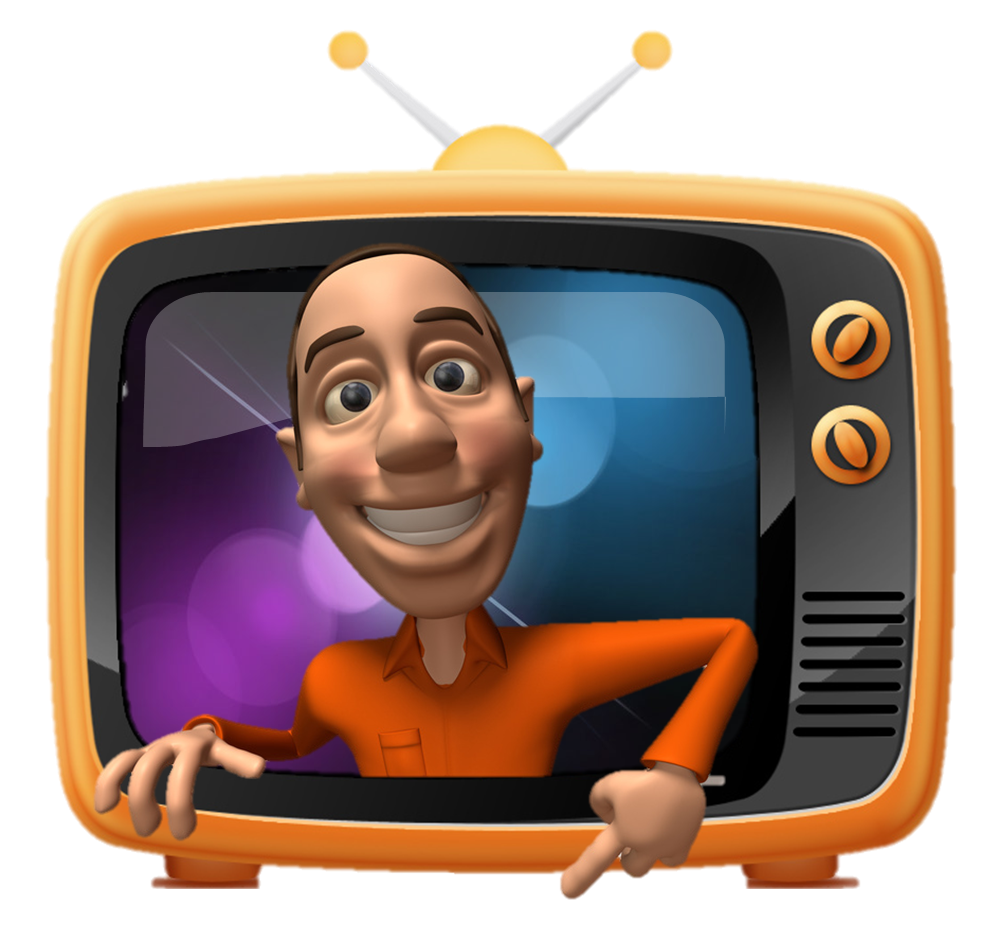 Read the texts and click on the correct option
This is a show for children with moving pictures.
TIME’S UP
TIME
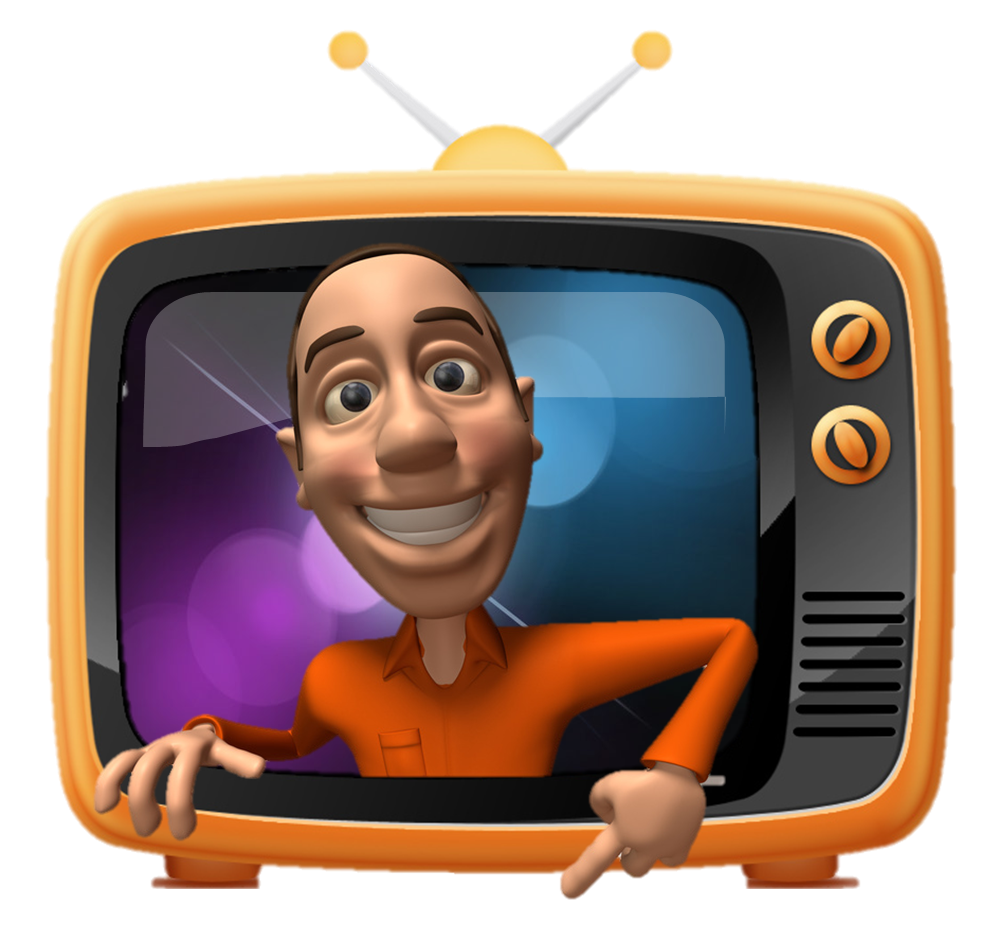 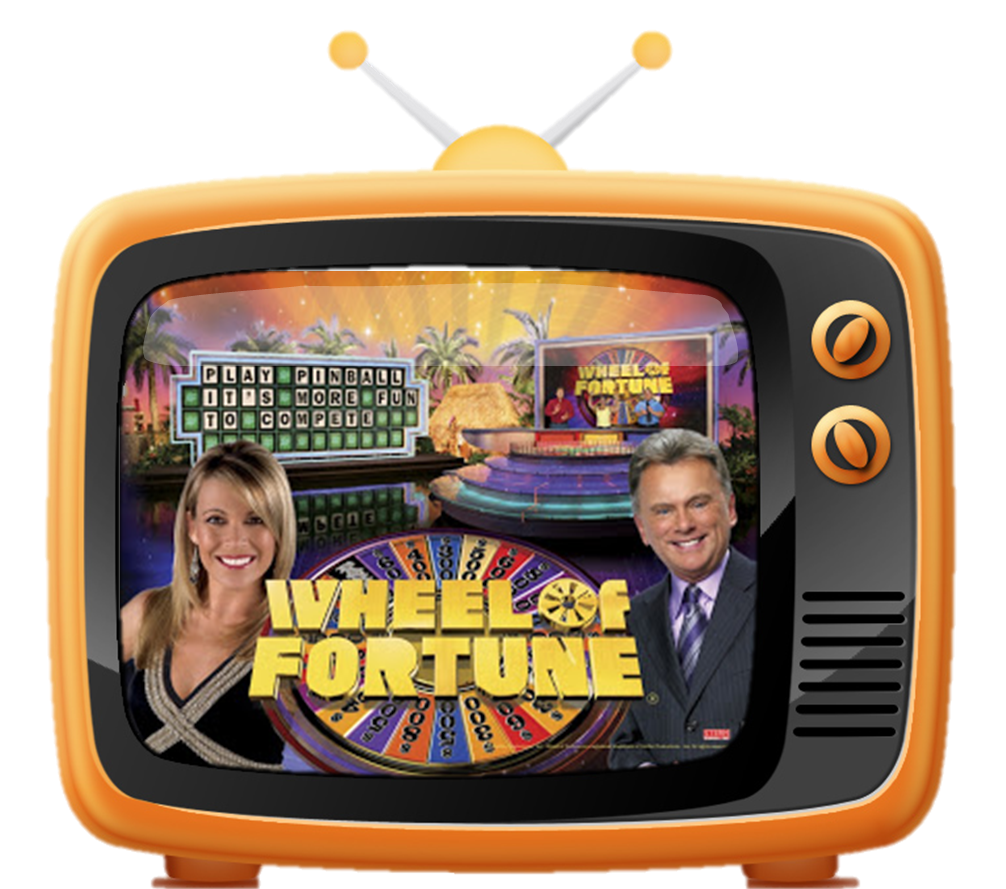 documentary
TV show
cartoon
There are a lot of these on your TV. You choose one to watch with your remote control.
TIME’S UP
TIME
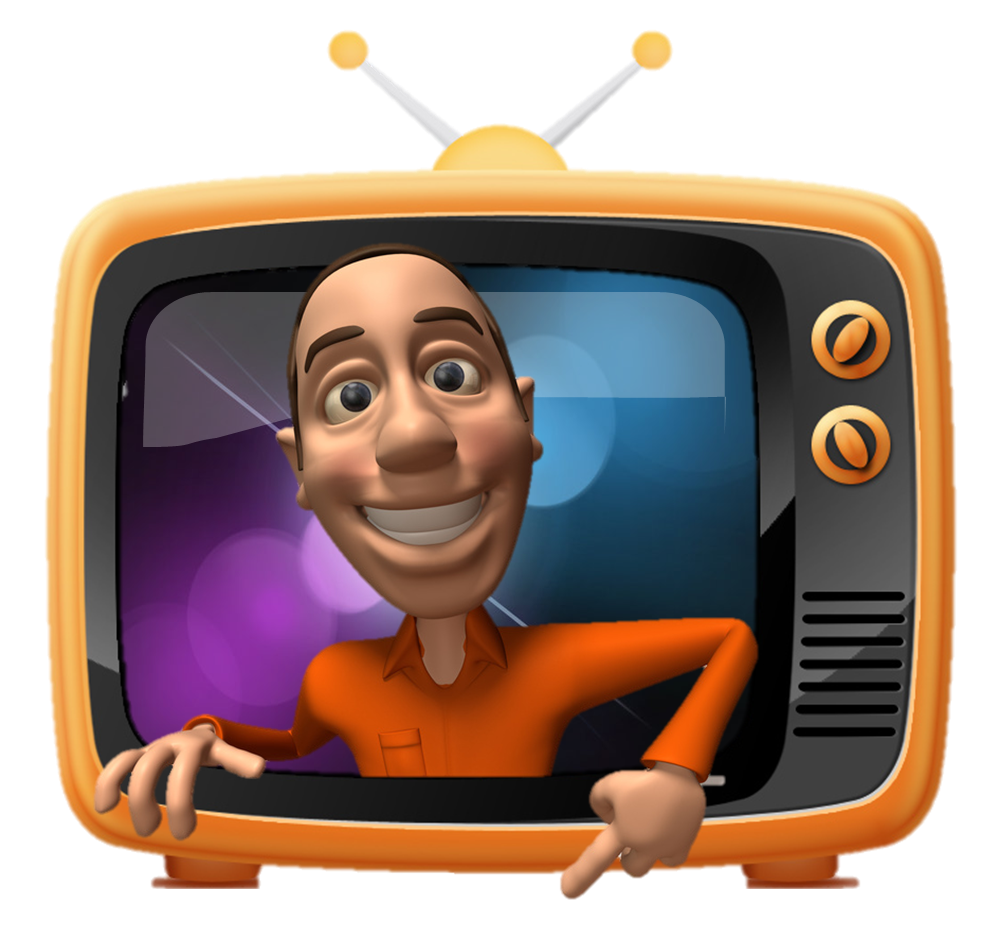 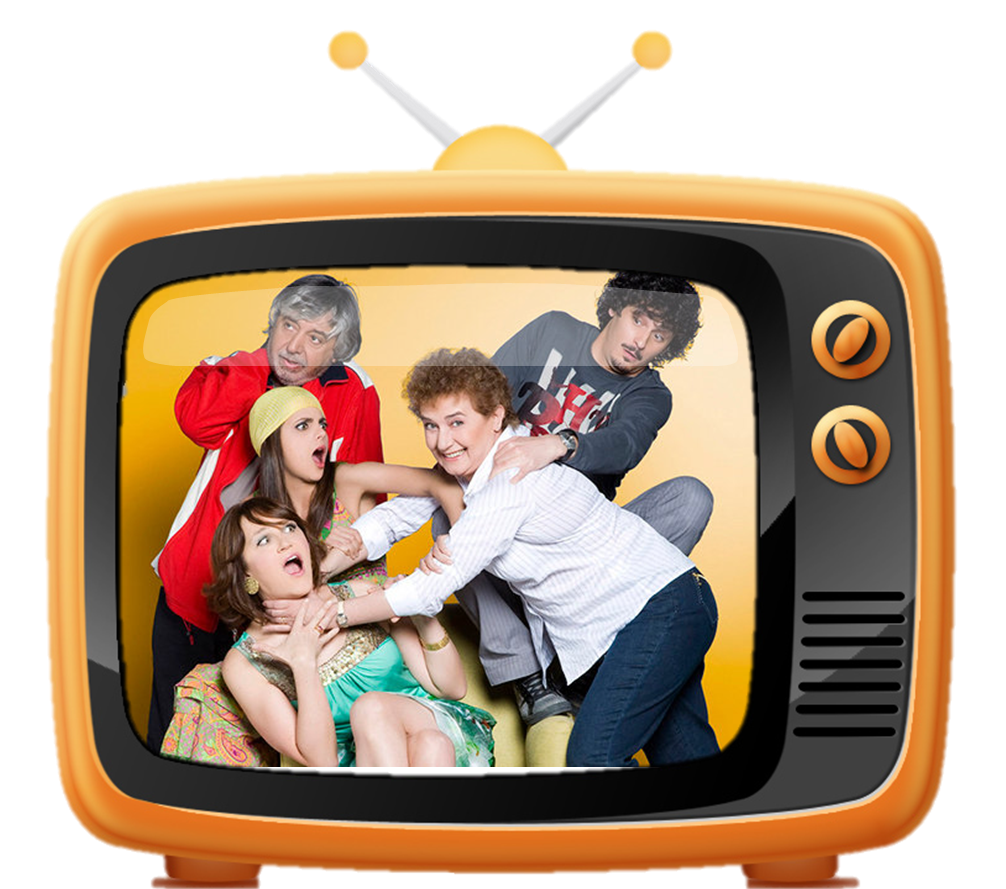 channels
cell phone
the news
The TV show gives you information.
TIME’S UP
TIME
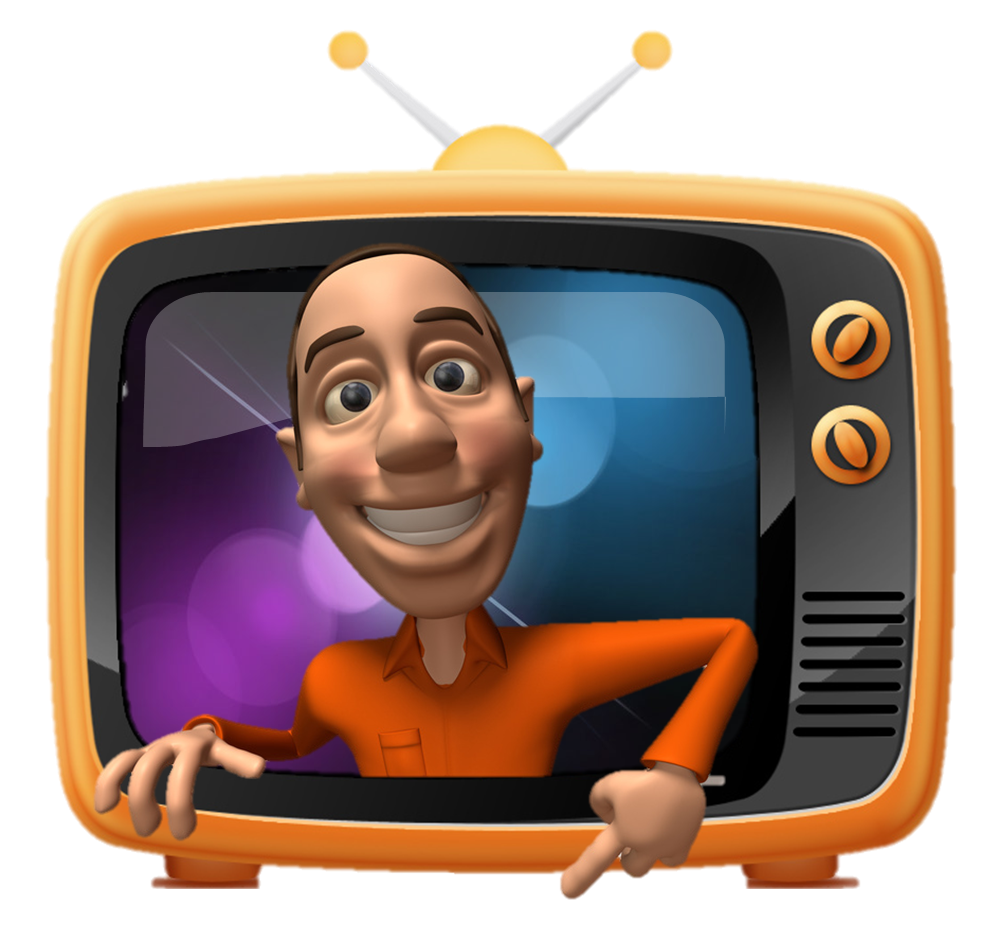 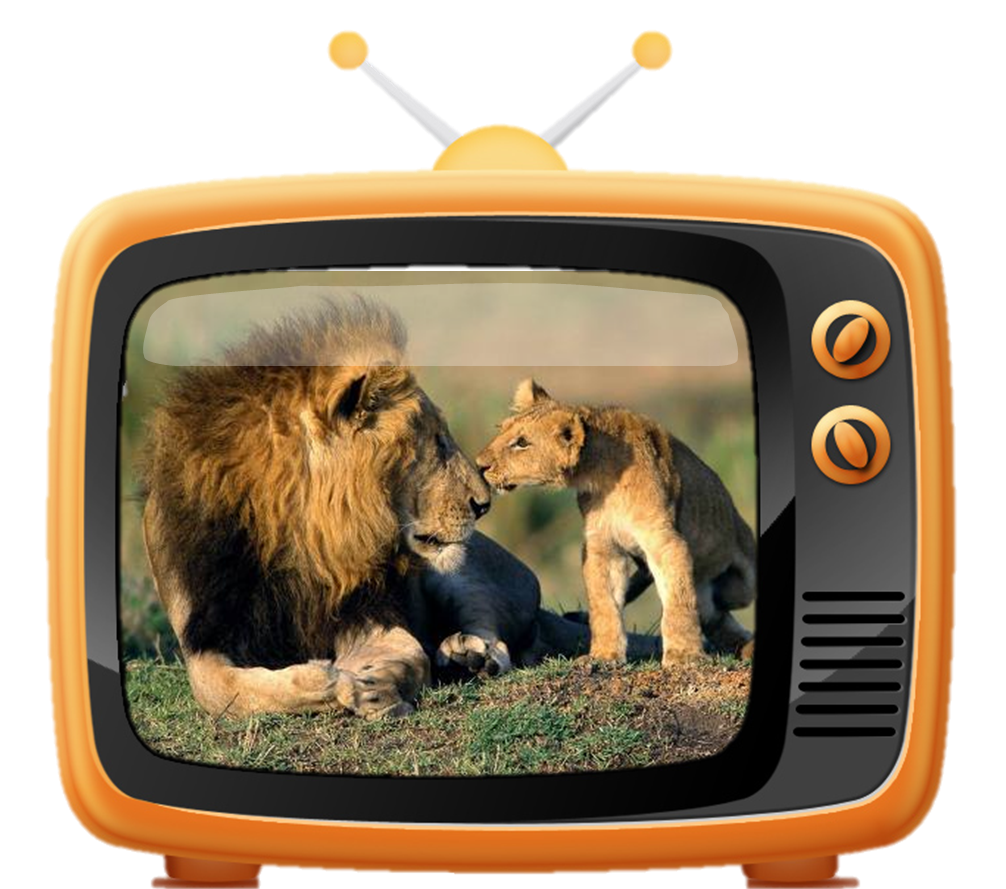 the news
documentary
cartoon
To know what is happening in the world, you need to watch this programme.
TIME’S UP
TIME
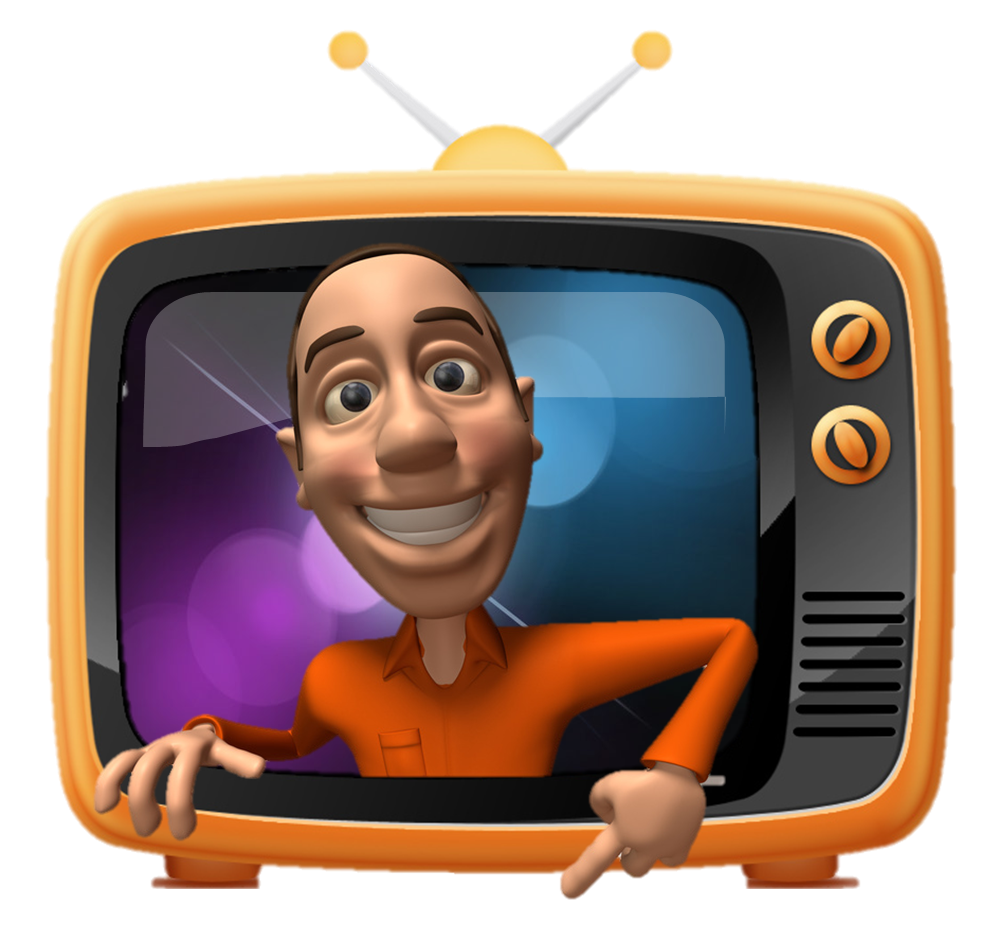 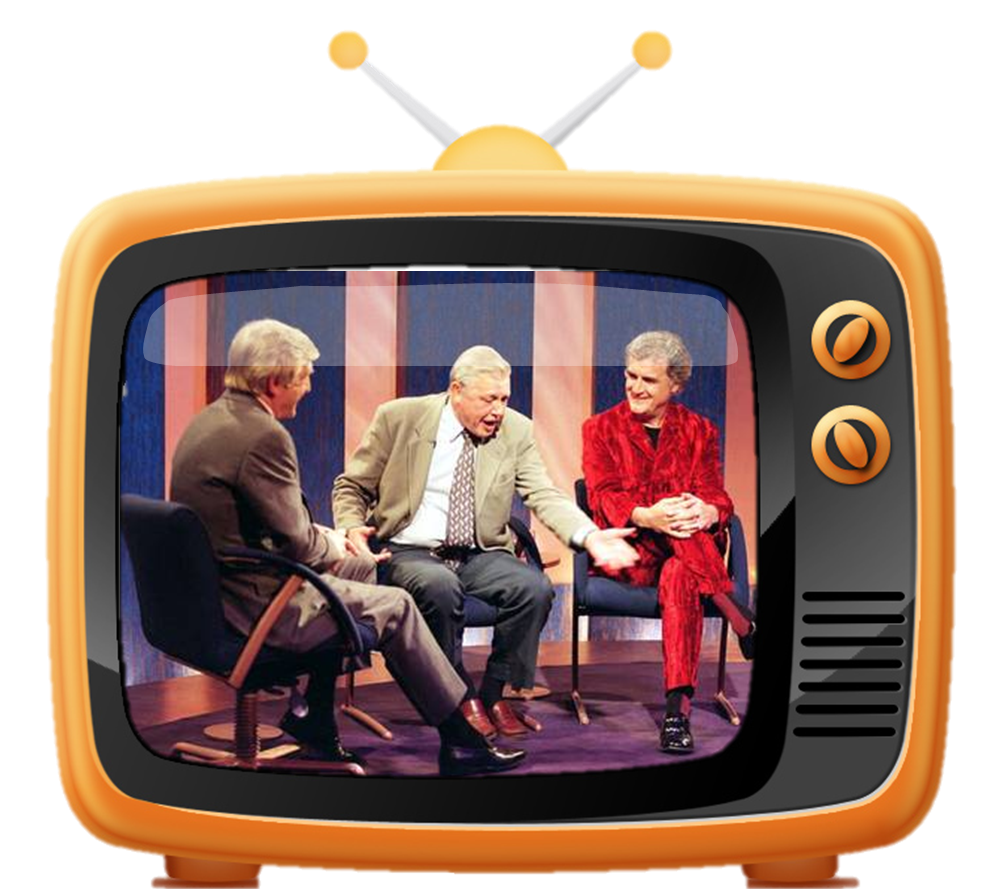 TV show
the news
advertisement
This programme tells you about things you can buy.
TIME’S UP
TIME
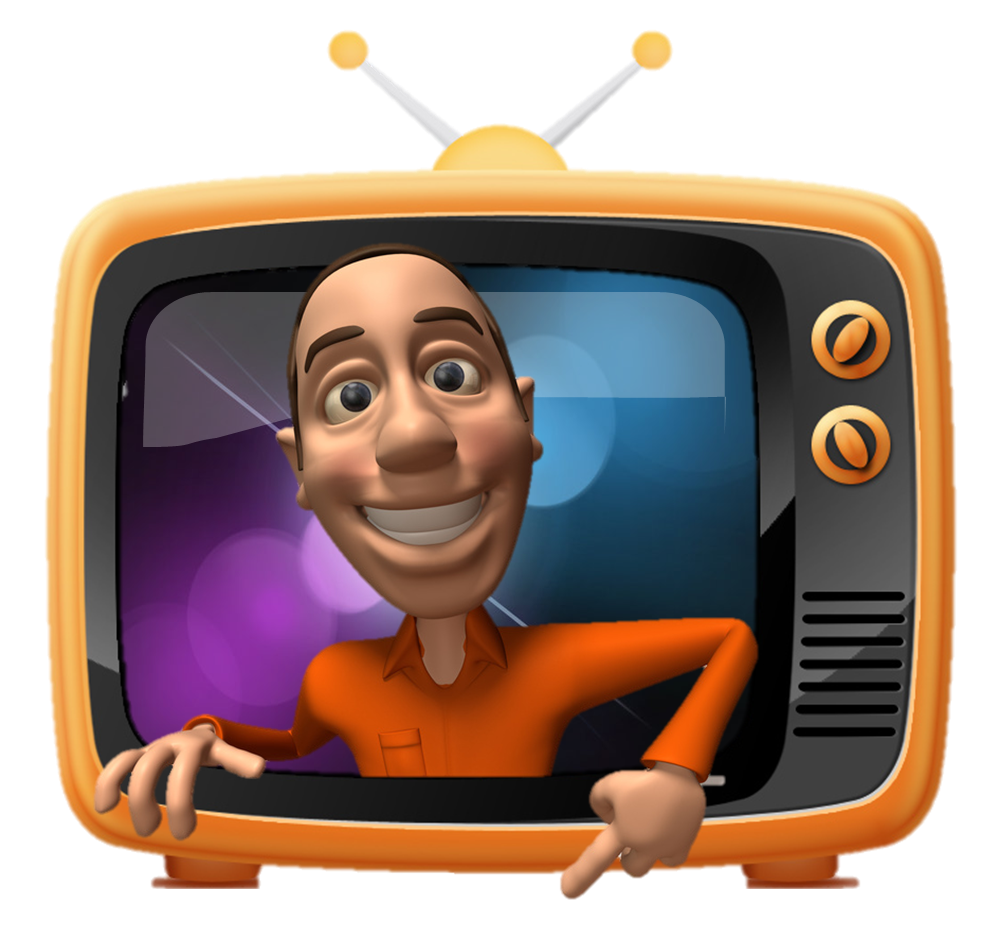 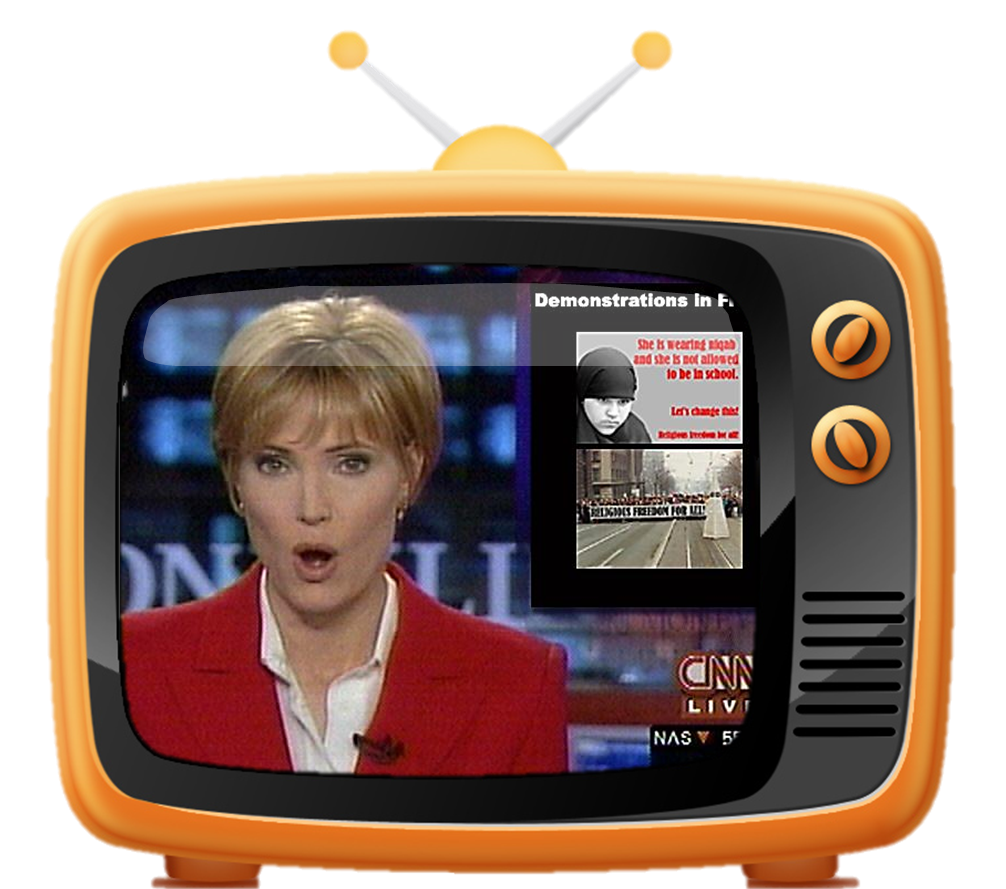 documentary
cartoon
advertisement
When you turn on the TV, you can see lots of different____________.
TIME’S UP
TIME
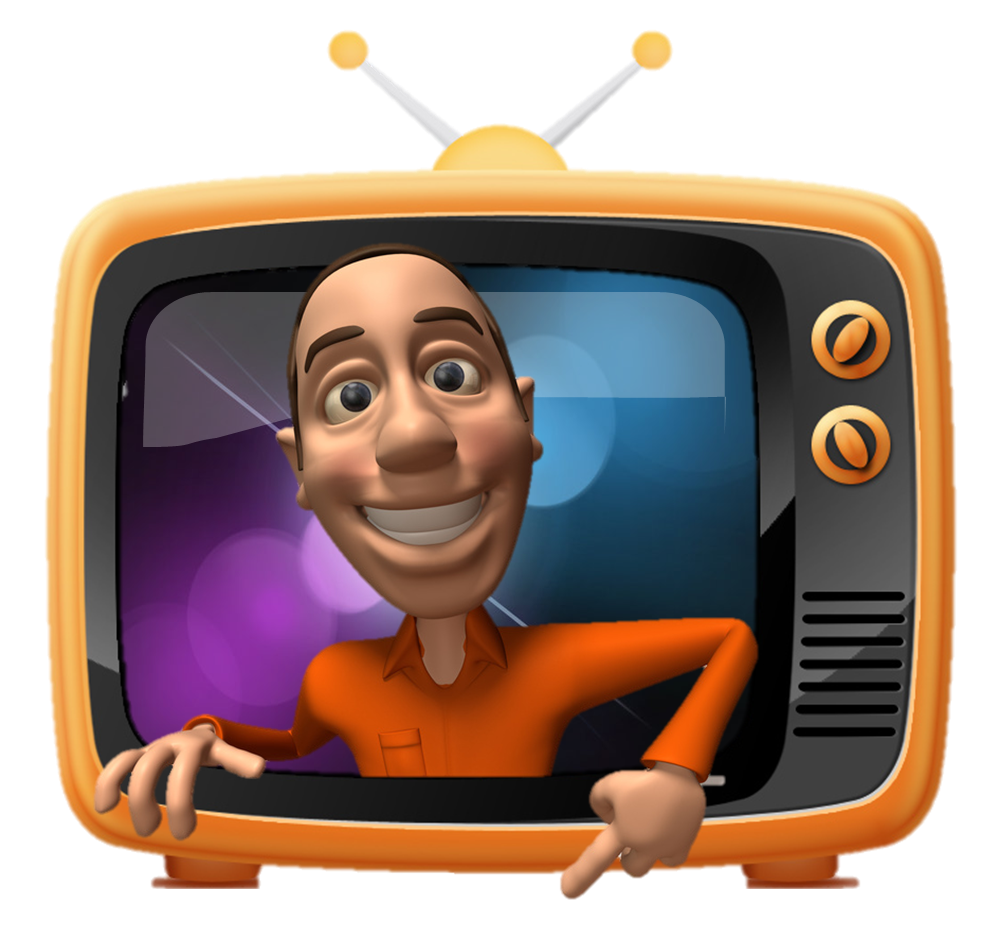 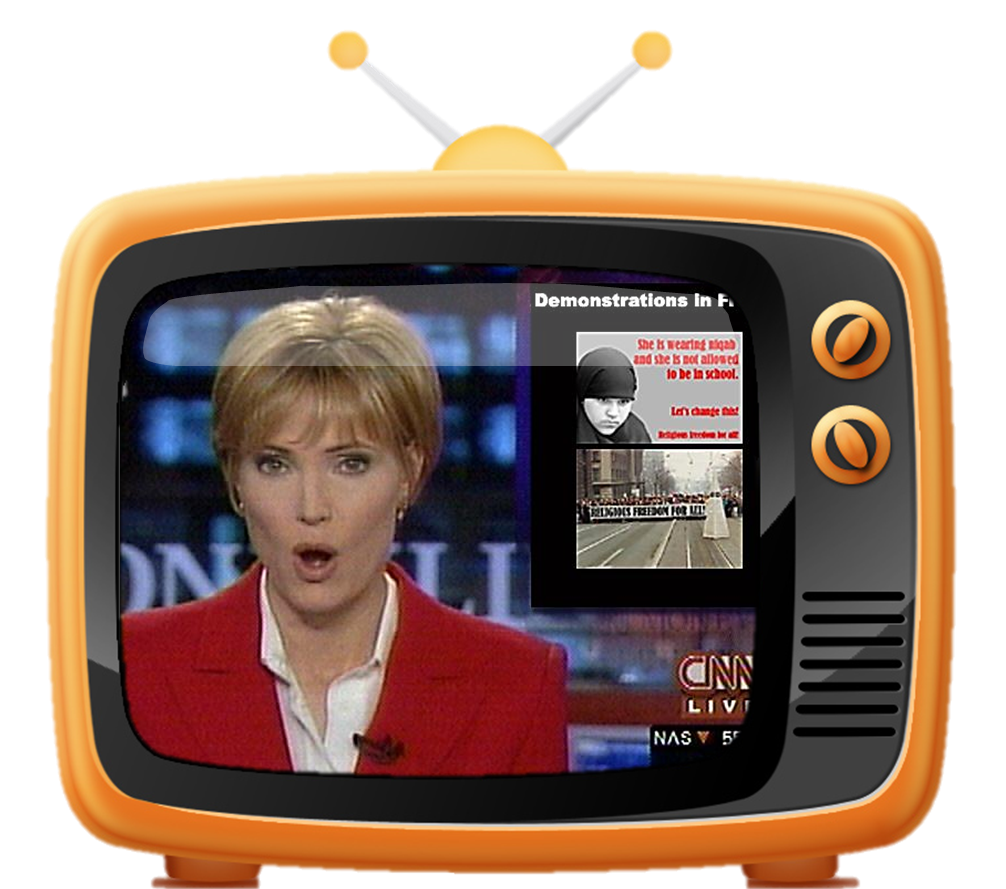 documentary
the news
TV shows
You can use this to change the channel on the TV.
TIME’S UP
TIME
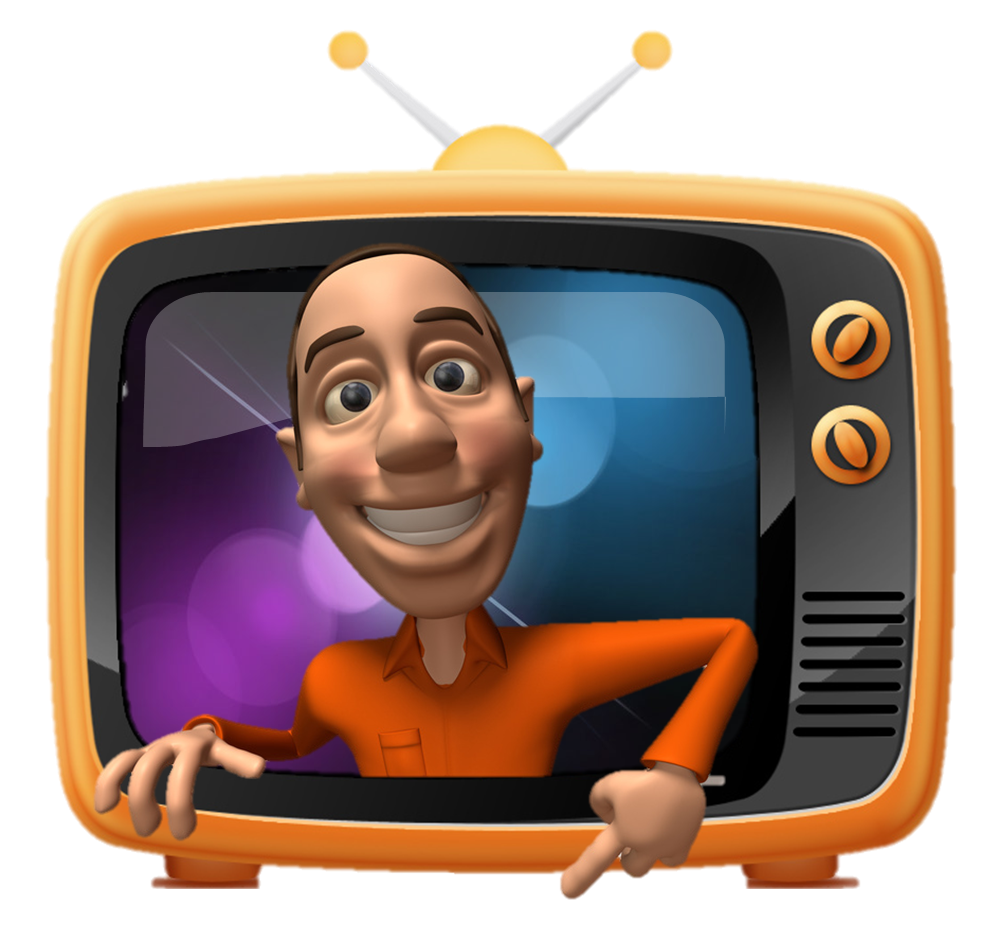 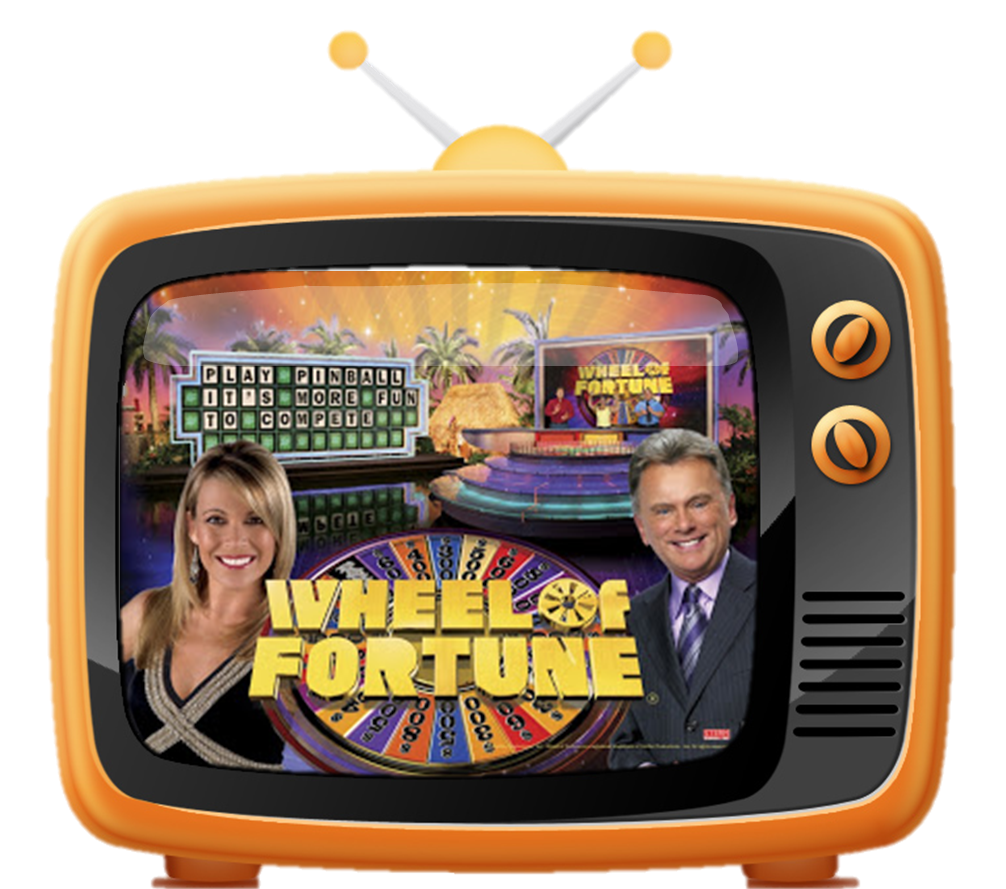 c
documentary
cell phone
remote control
You can use this to talk with your friends.
TIME’S UP
TIME
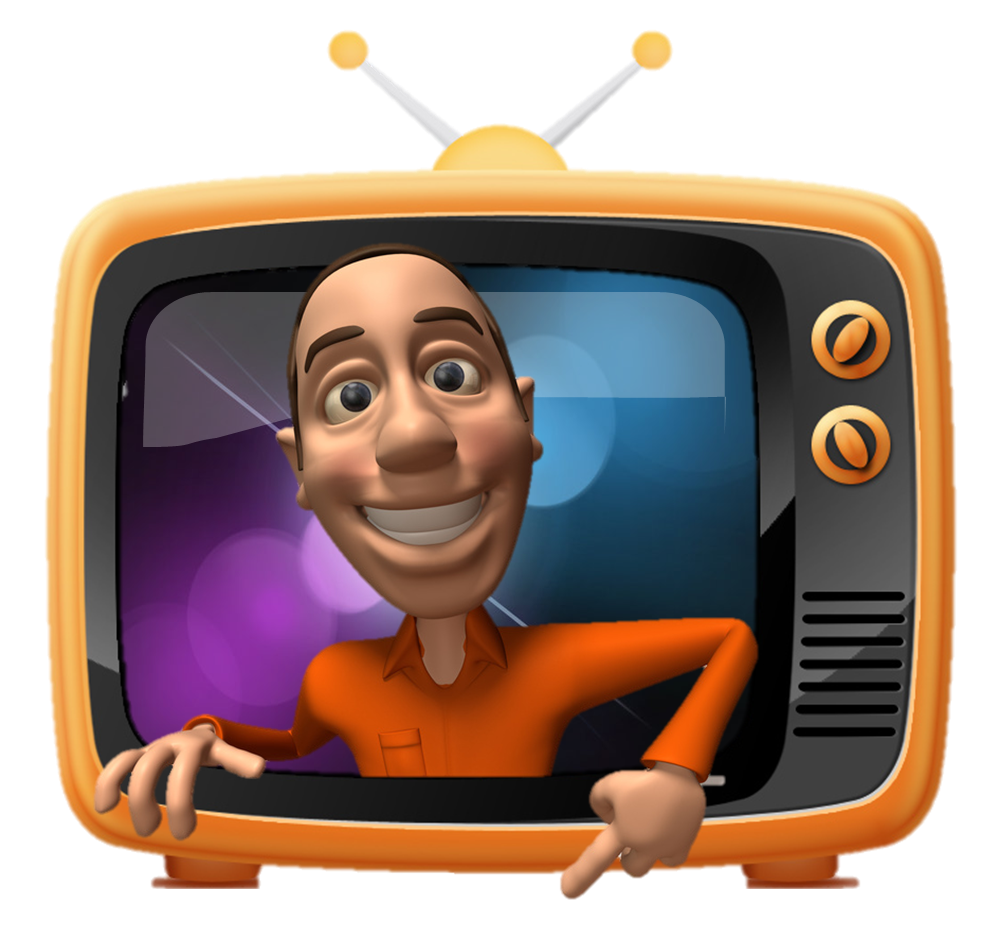 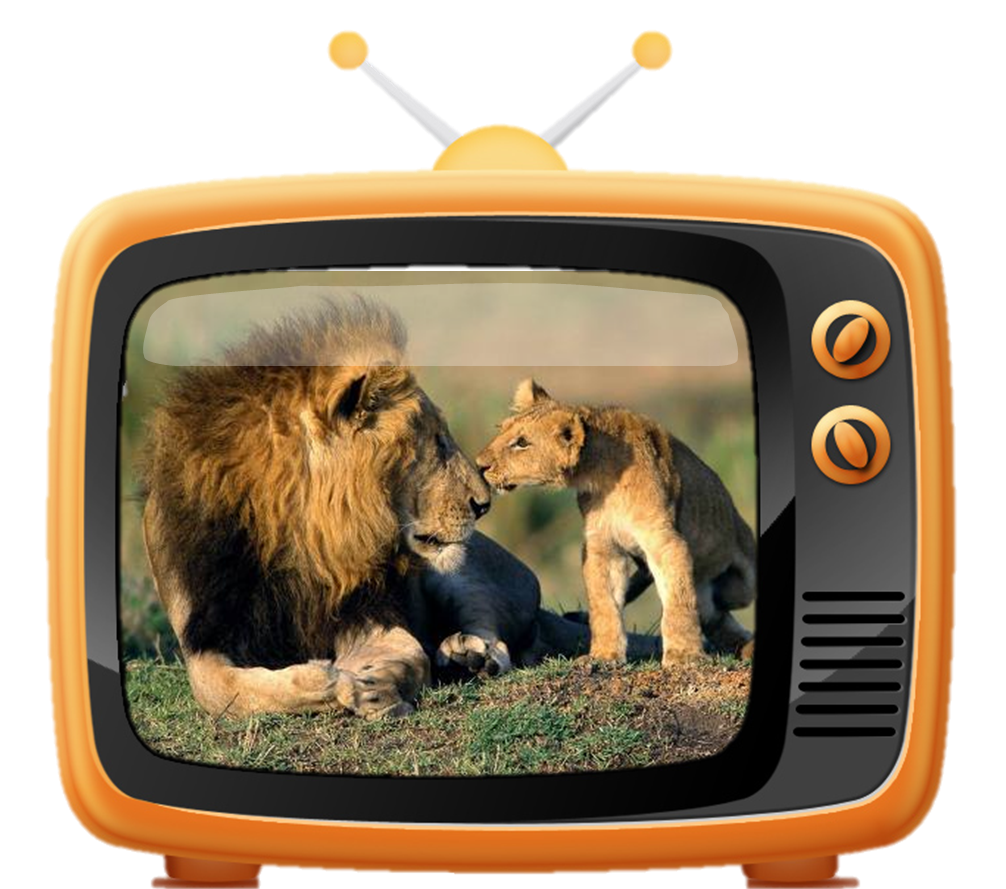 remote control
cell phone
channel
Nguyễn Trung Ngạn Primary School – District 8
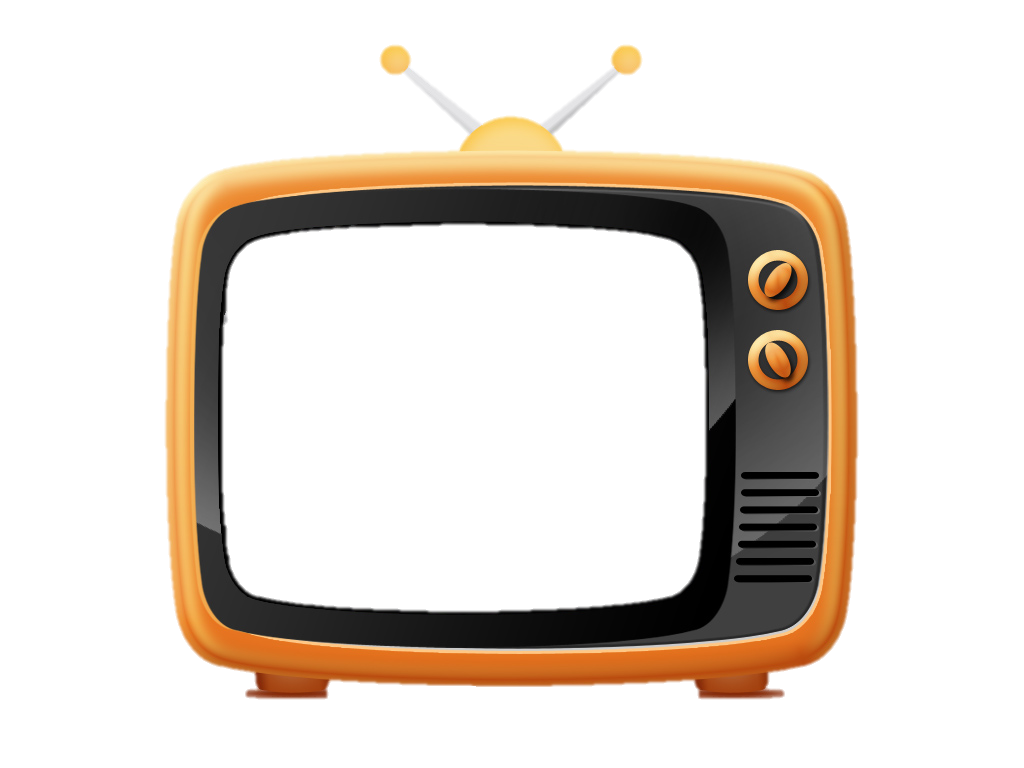 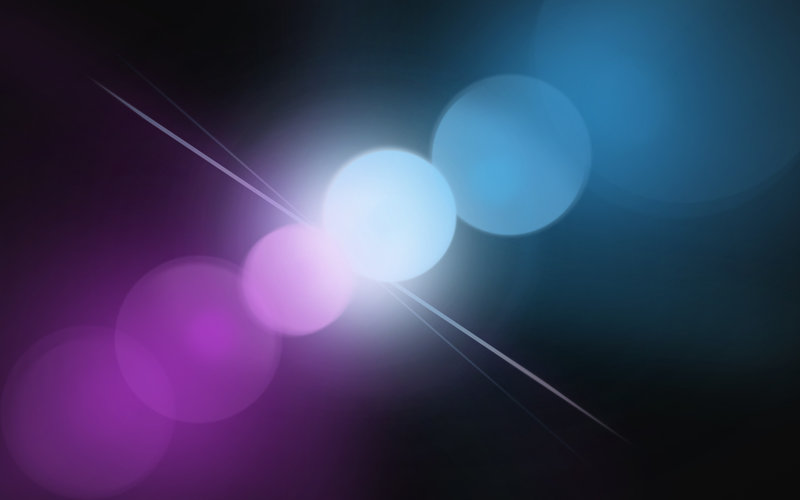 The
end
Nguyễn Trung Ngạn Primary School – District 8
2. Listen and read
Nguyễn Trung Ngạn Primary School – District 8
2
3
1
4
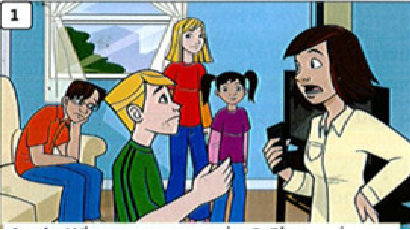 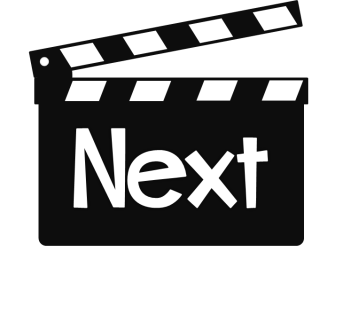 Nguyễn Trung Ngạn Primary School – District 8
Lesson two:Grammar 1Page 81
Nguyễn Trung Ngạn Primary School – District 8
1. Listen to the story and repeat. Act
Nguyễn Trung Ngạn Primary School – District 8
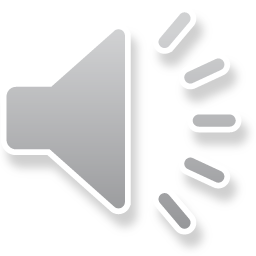 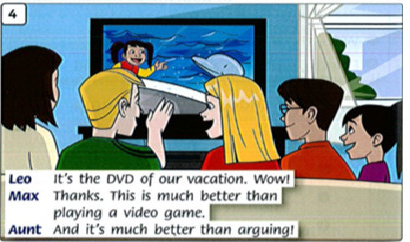 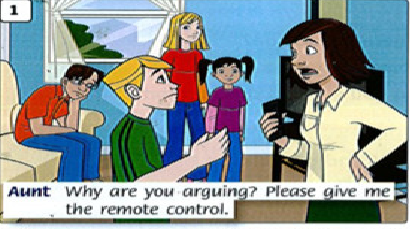 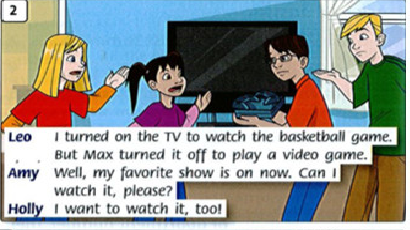 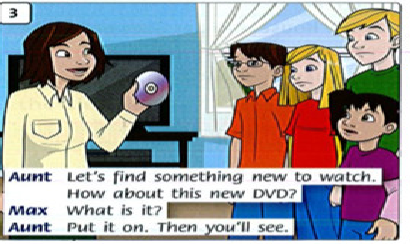 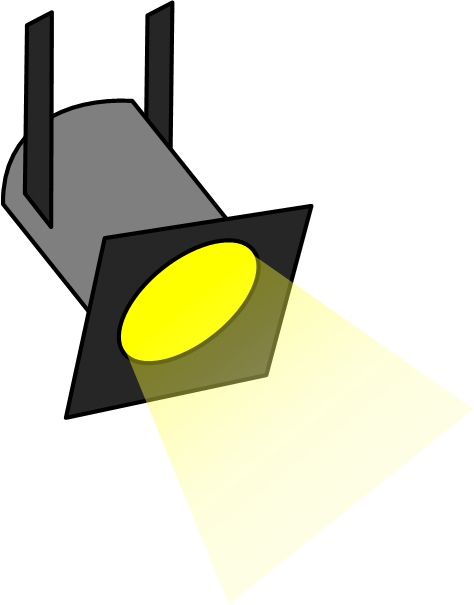 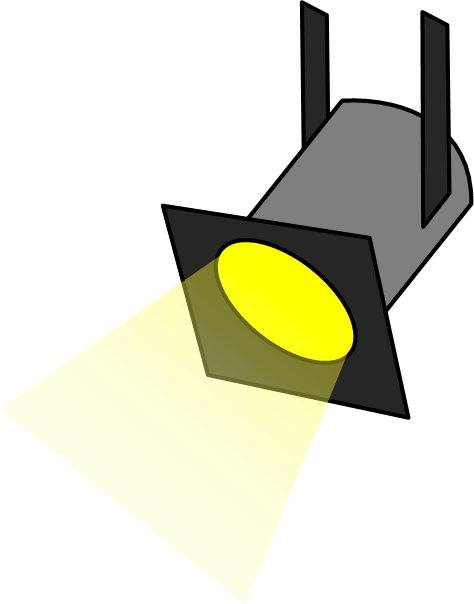 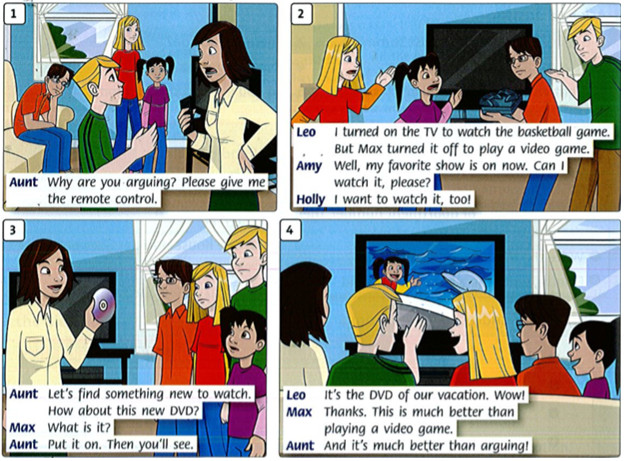 Nguyễn Trung Ngạn Primary School – District 8
2. Listen and repeat
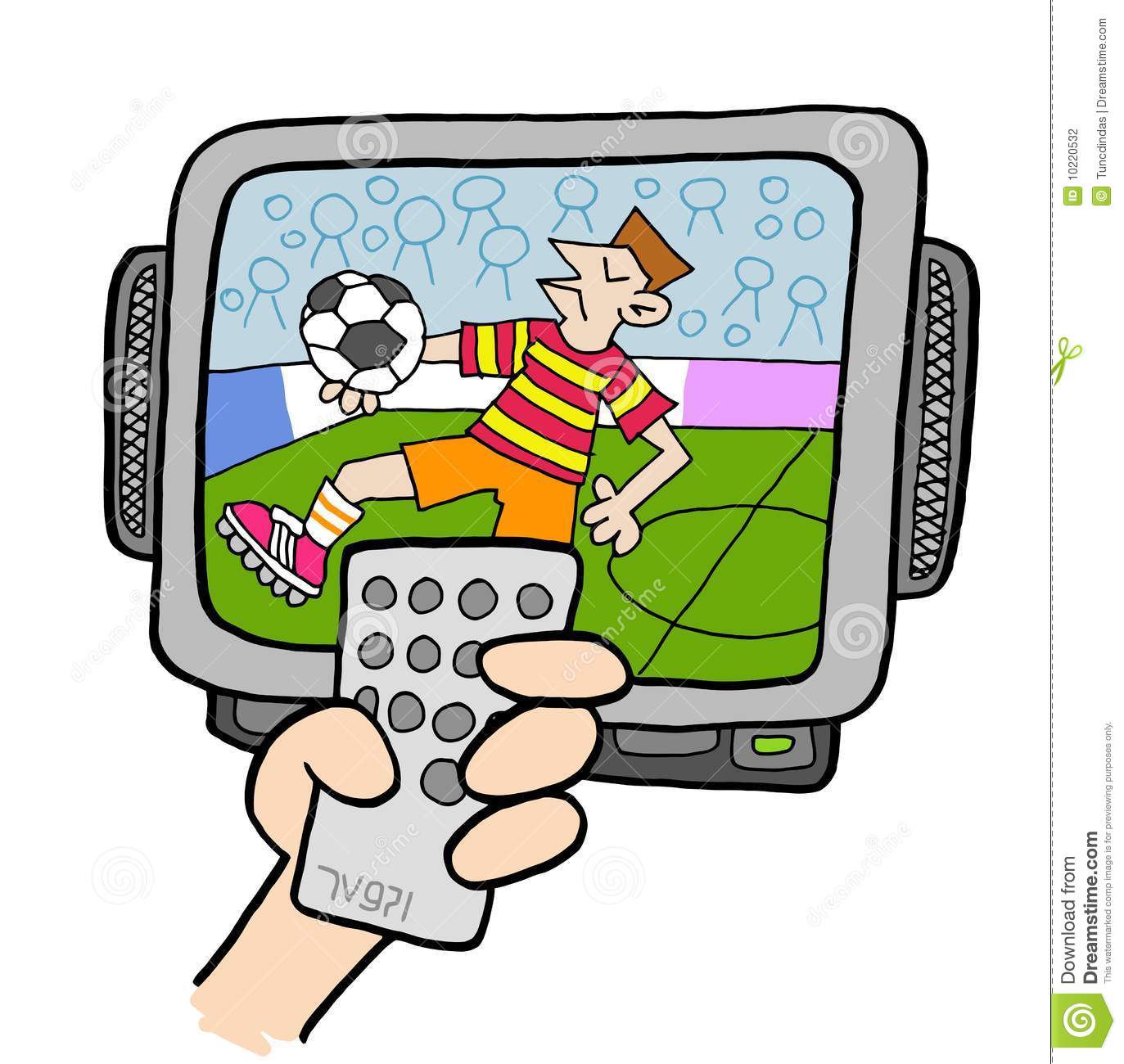 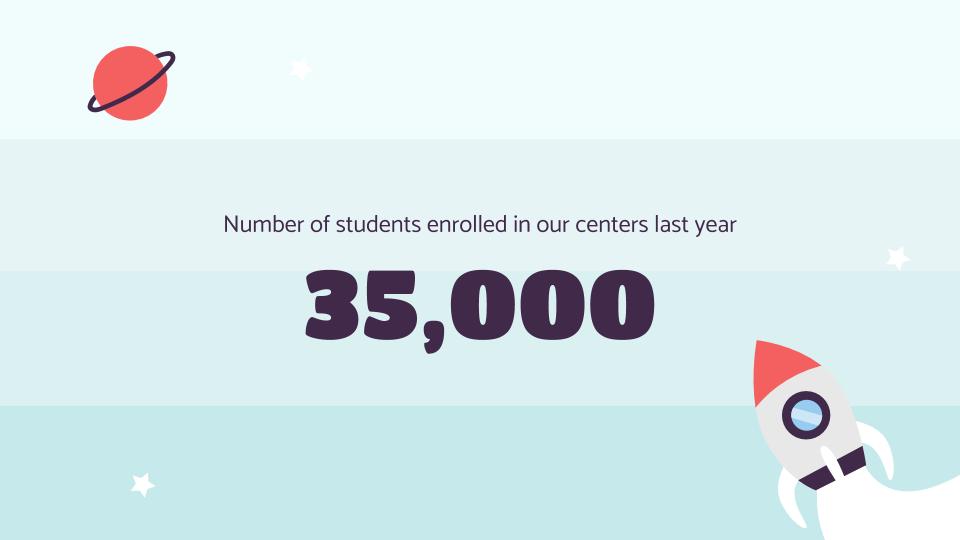 I turned on the TV to watch sports.
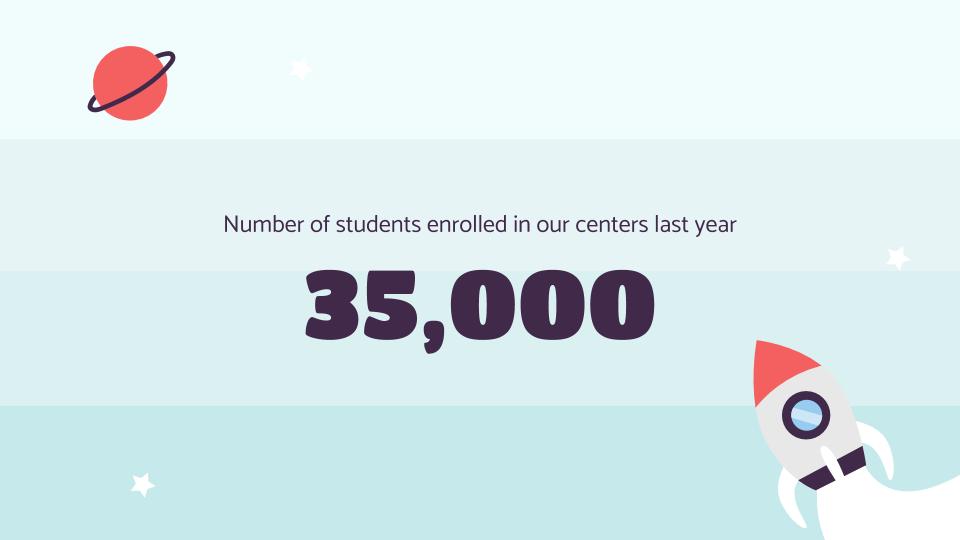 Nguyễn Trung Ngạn Primary School – District 8
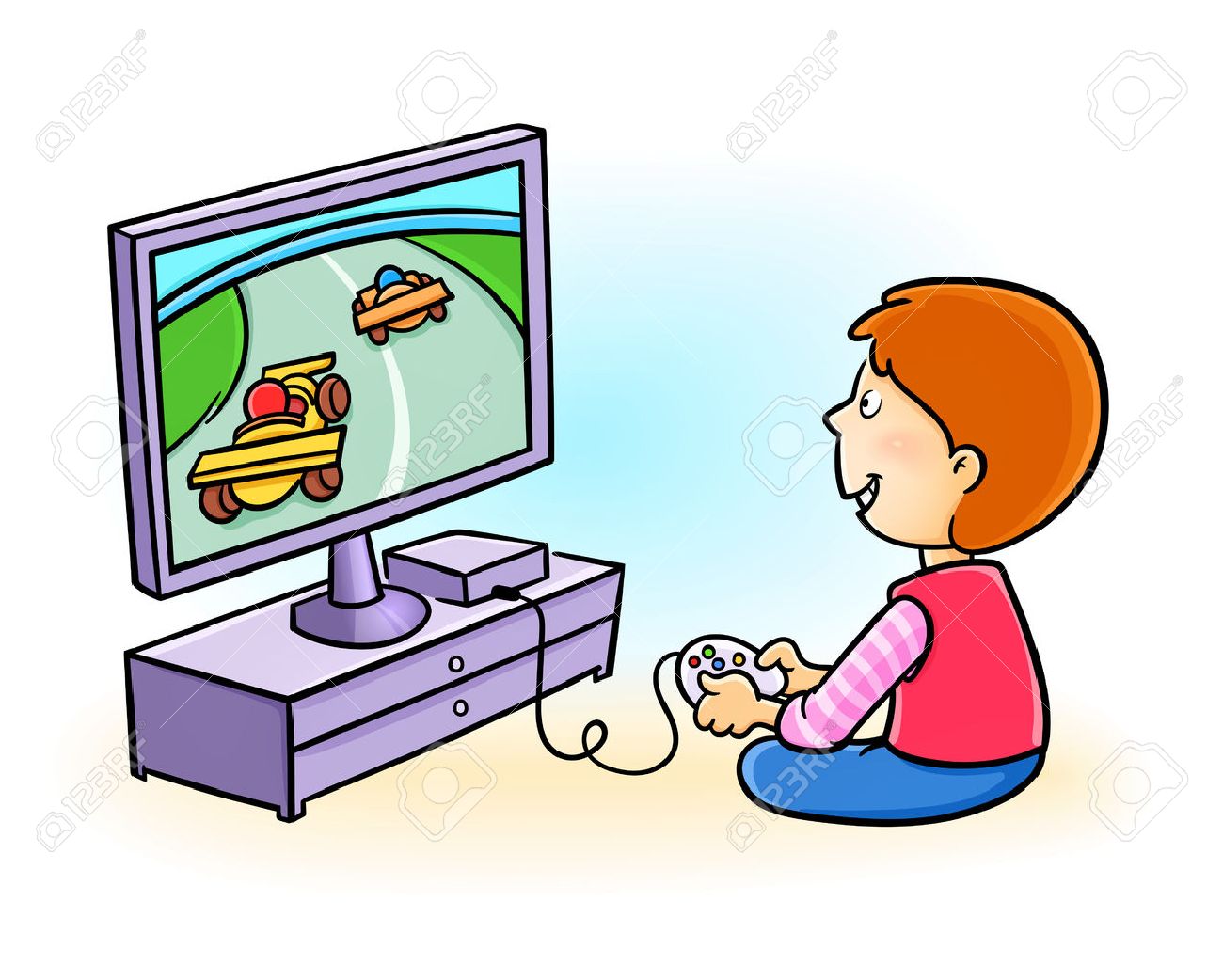 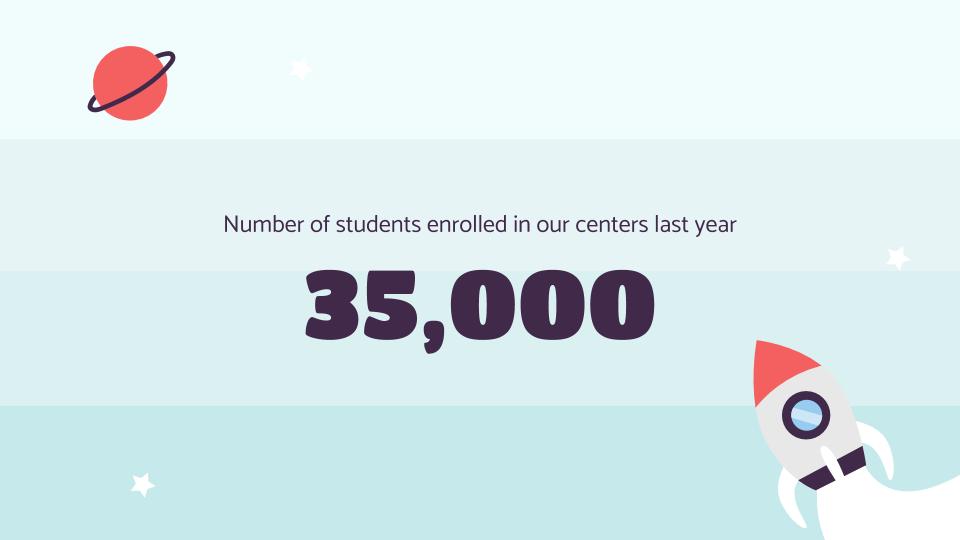 I turned off the TV to play a video game.
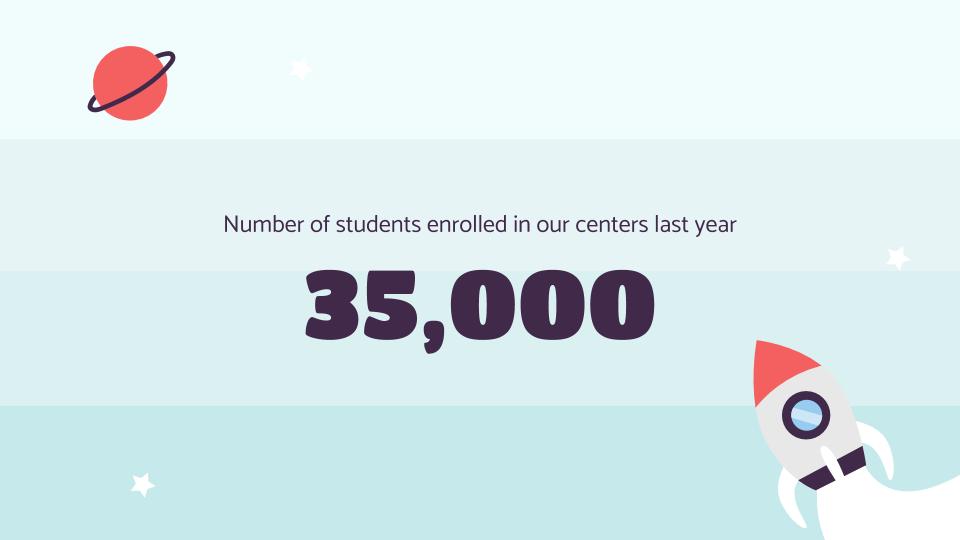 Nguyễn Trung Ngạn Primary School – District 8
How to talk about a purpose?
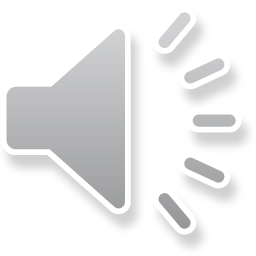 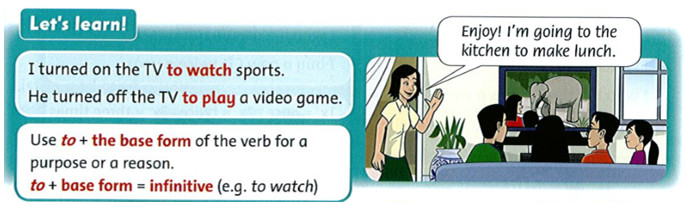 Nguyễn Trung Ngạn Primary School – District 8
Write sentences with to
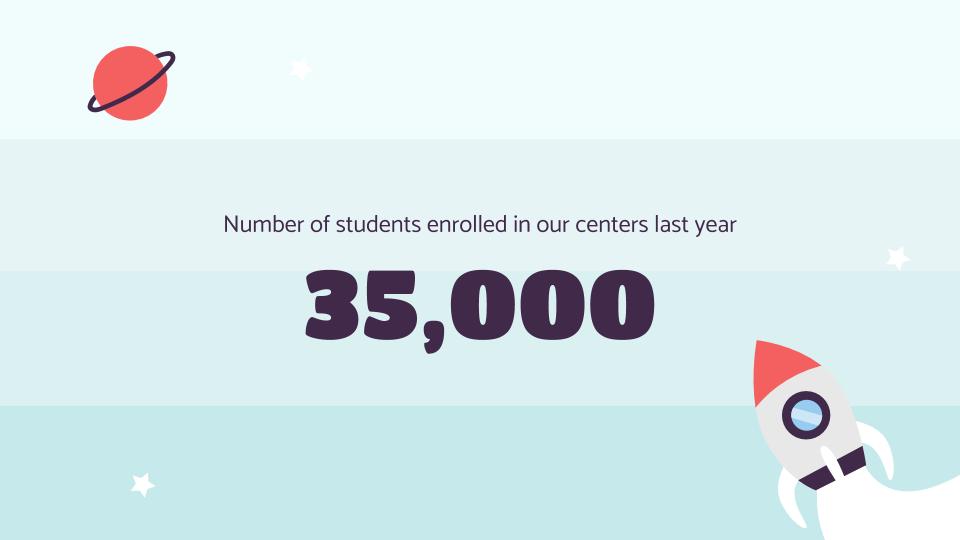 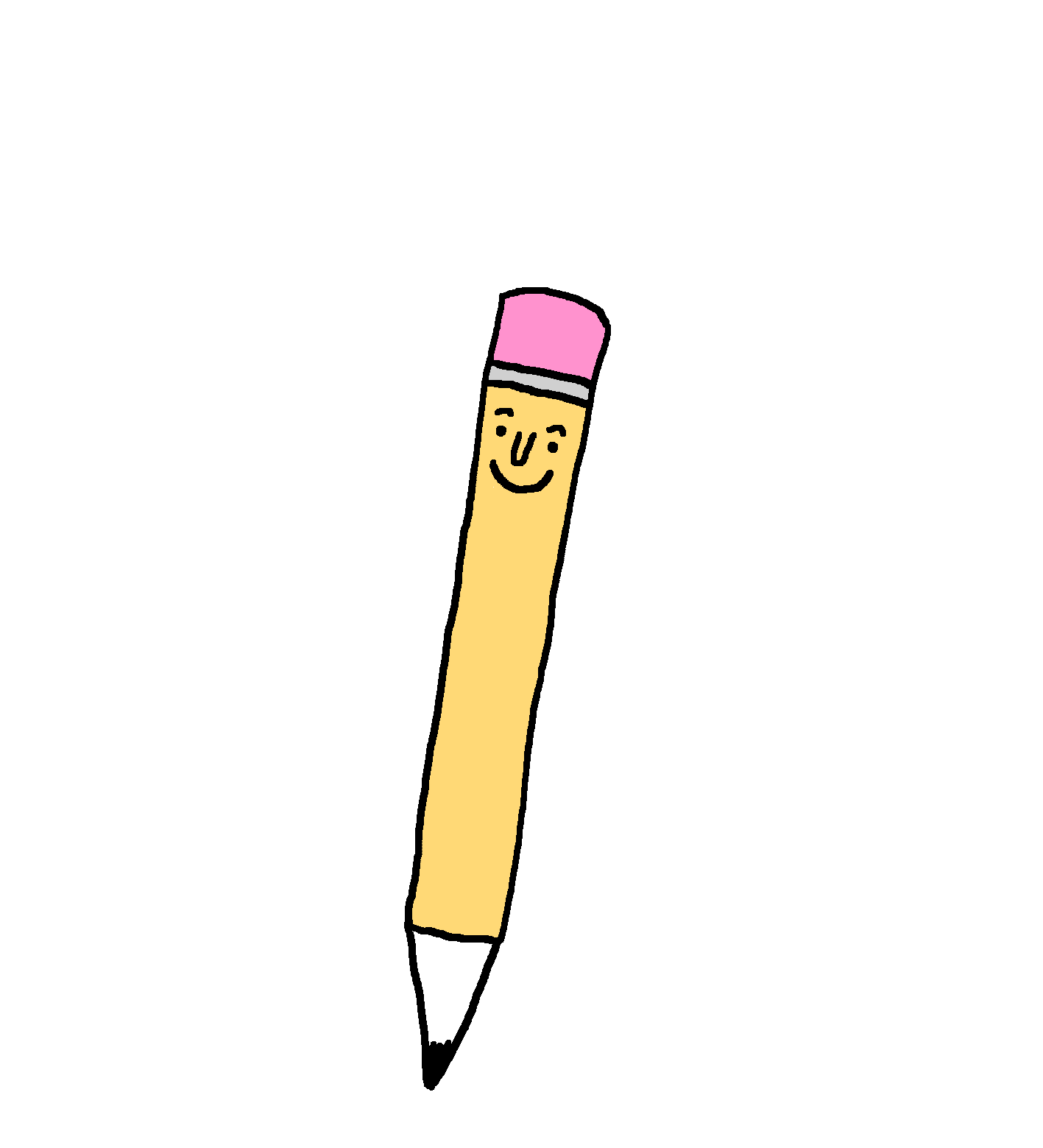 I use a pencil to draw a picture.
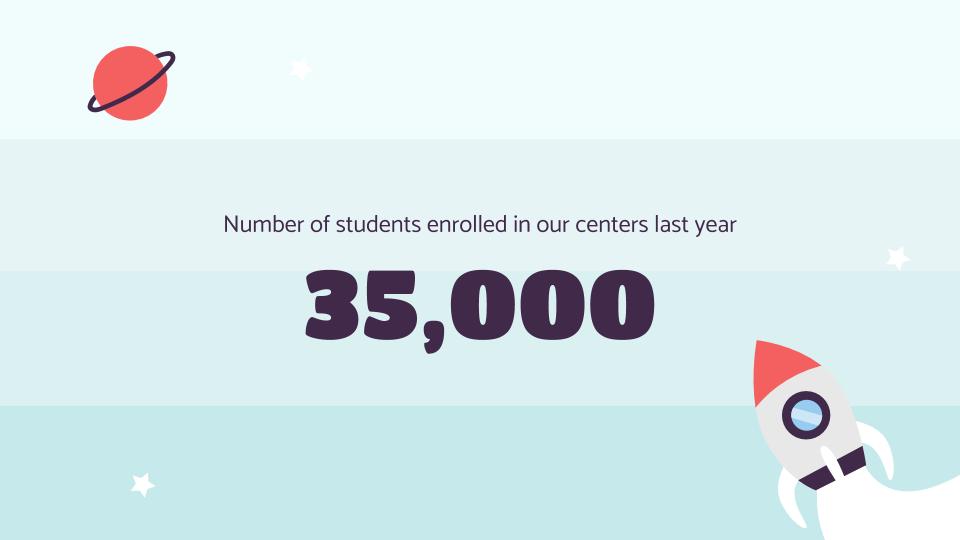 Nguyễn Trung Ngạn Primary School – District 8
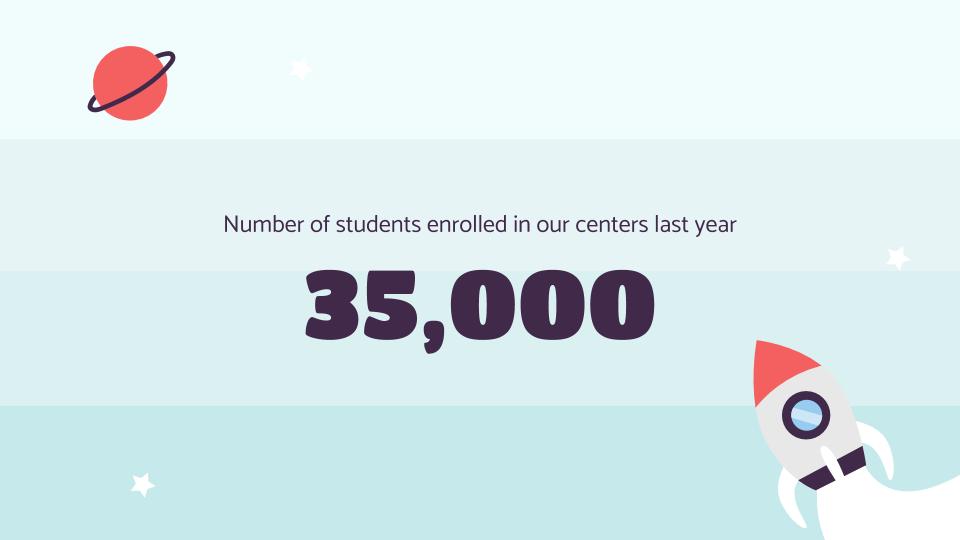 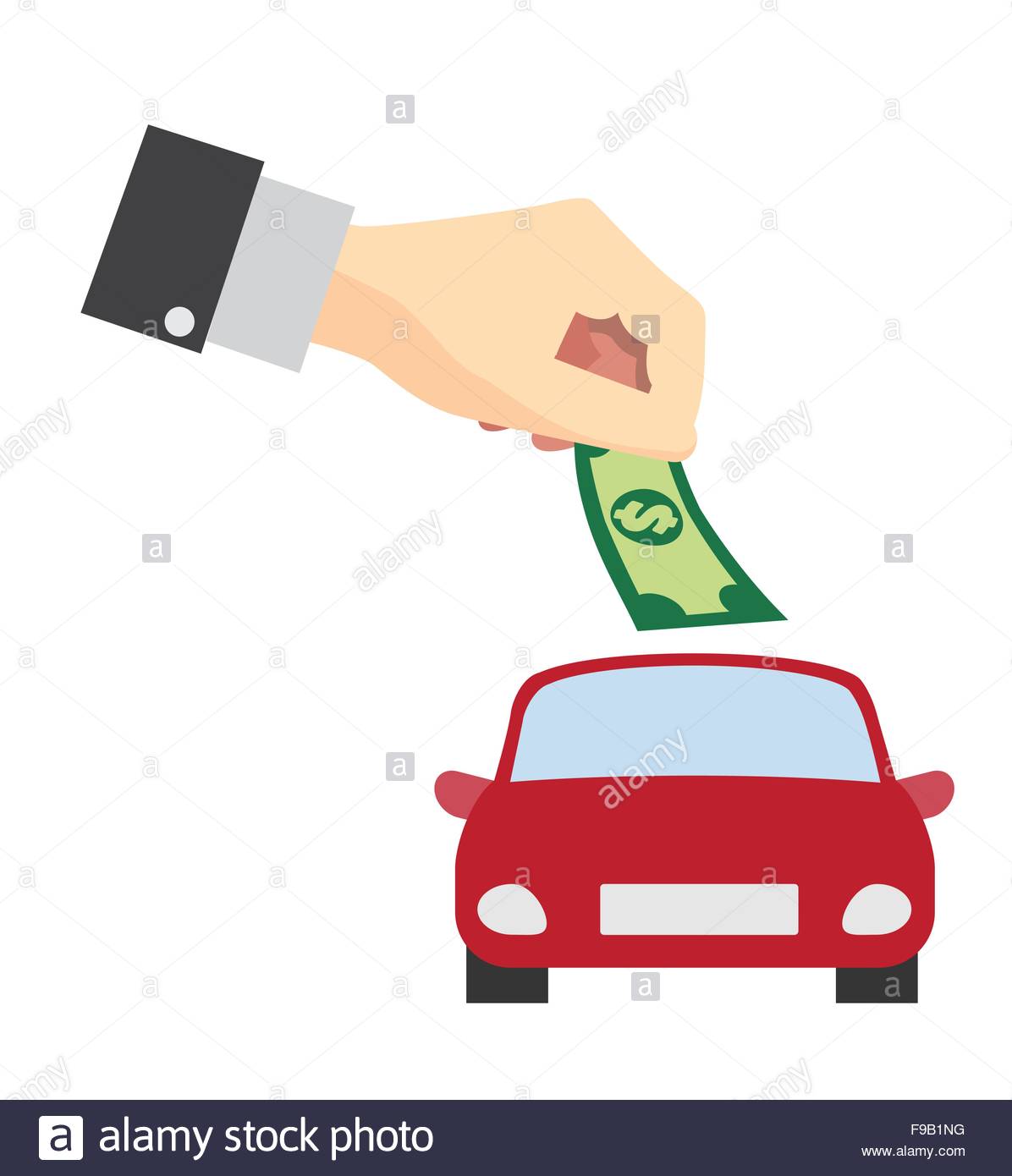 I used lots of money to buy a new car.
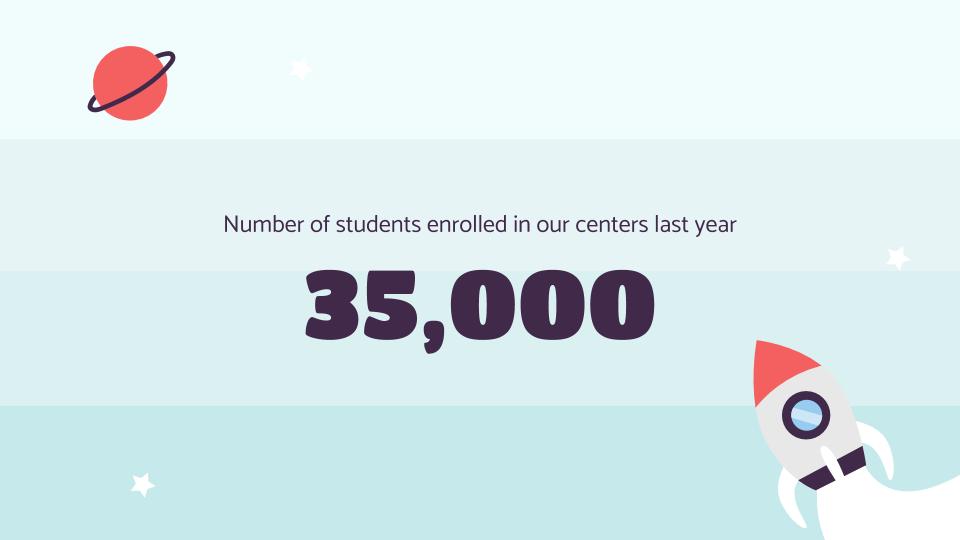 Nguyễn Trung Ngạn Primary School – District 8
3. Match and say
4
a. write emails.
1. He played the CD
3
b. watch a cartoon.
2. She watched a documentary
to
5
c. speak to my friends.
3. I turned on the TV
2
d. learn about animals.
4. We use the computer
1
5. I use my cell phone
e. listen to music.
Nguyễn Trung Ngạn Primary School – District 8
4. Read and number. Then write.
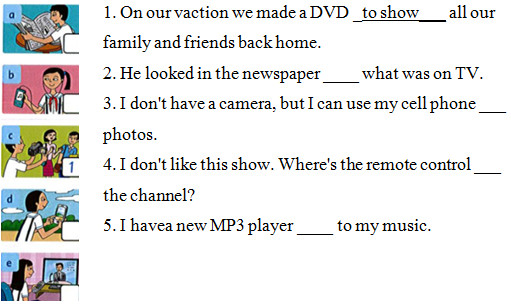 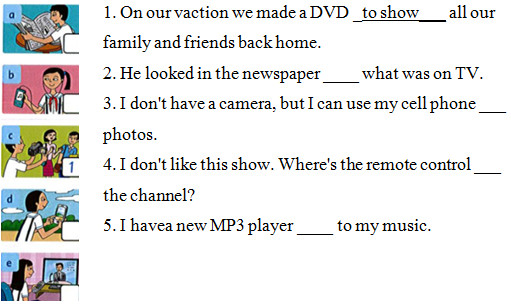 2
5
1
3
4
Nguyễn Trung Ngạn Primary School – District 8
to see


to show


to listen


to change


to take
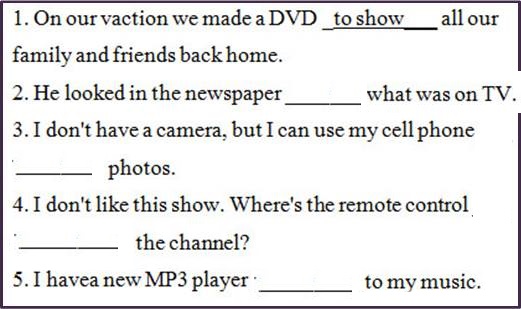 to see
to take
to change
to listen
Nguyễn Trung Ngạn Primary School – District 8
Let’s check homeworkPage 72, 73
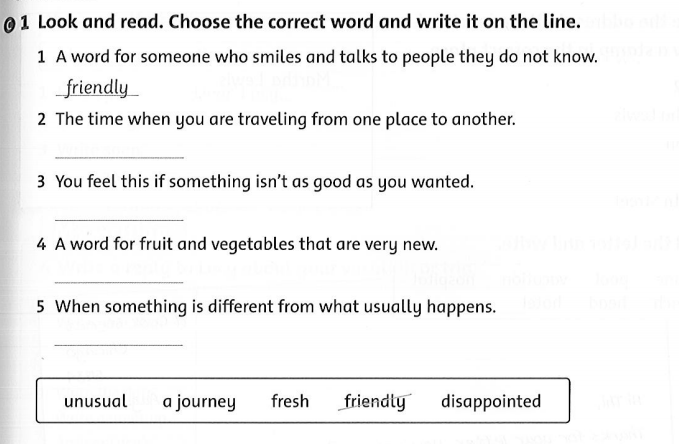 a journey
disappointed
fresh
unusual
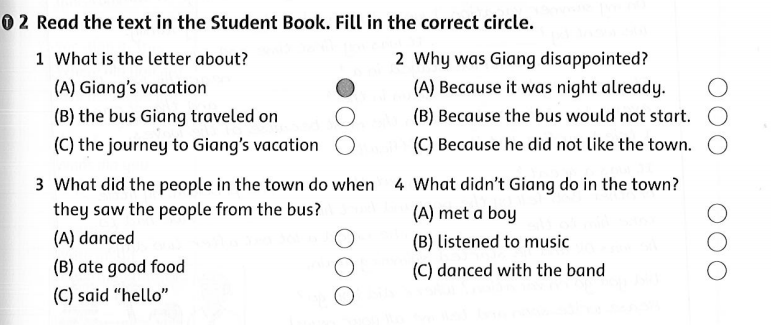 Nguyễn Trung Ngạn Primary School – District 8
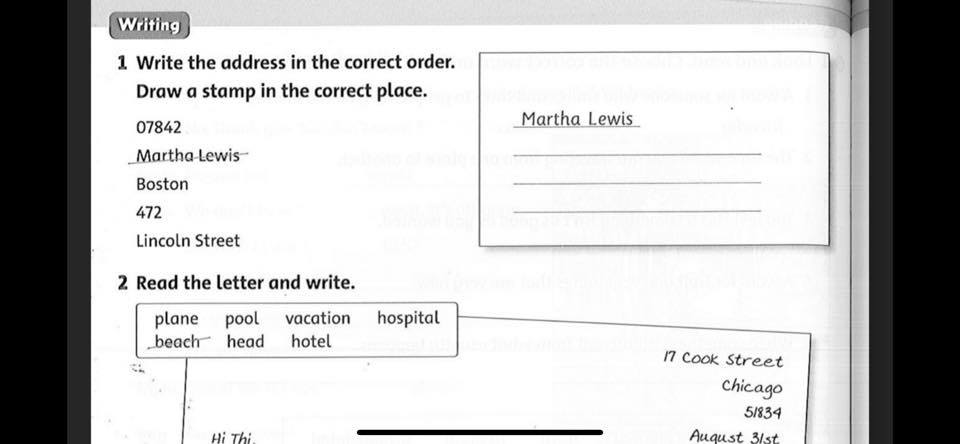 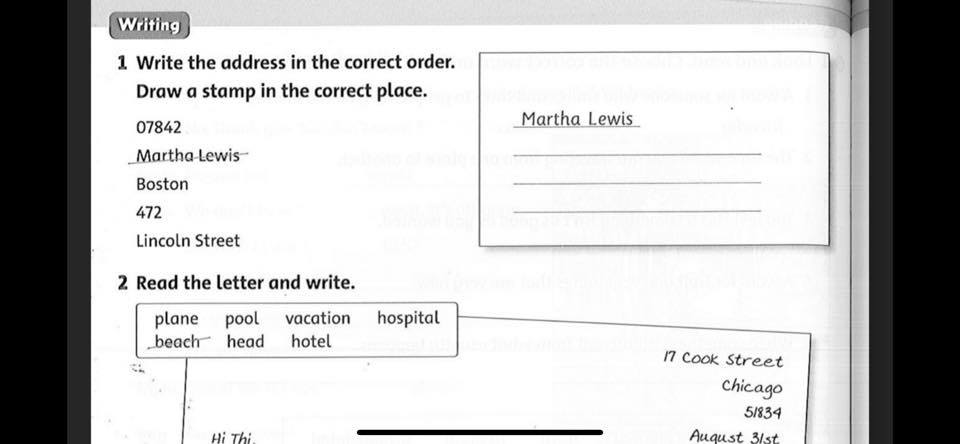 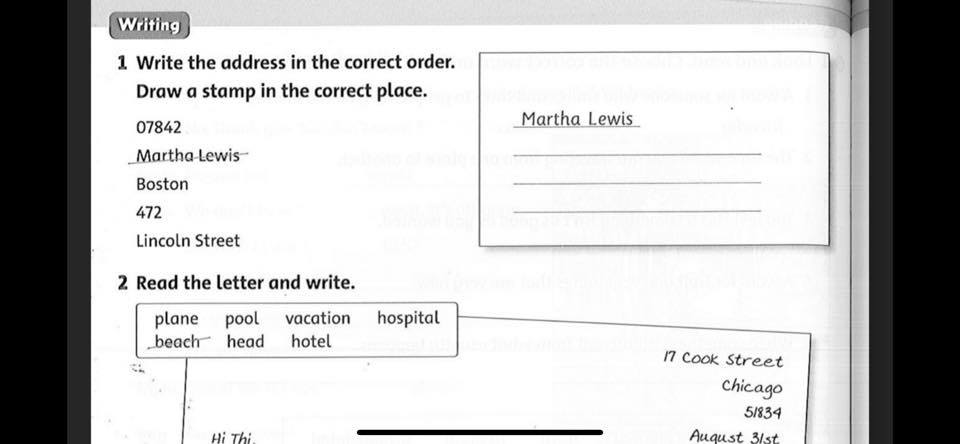 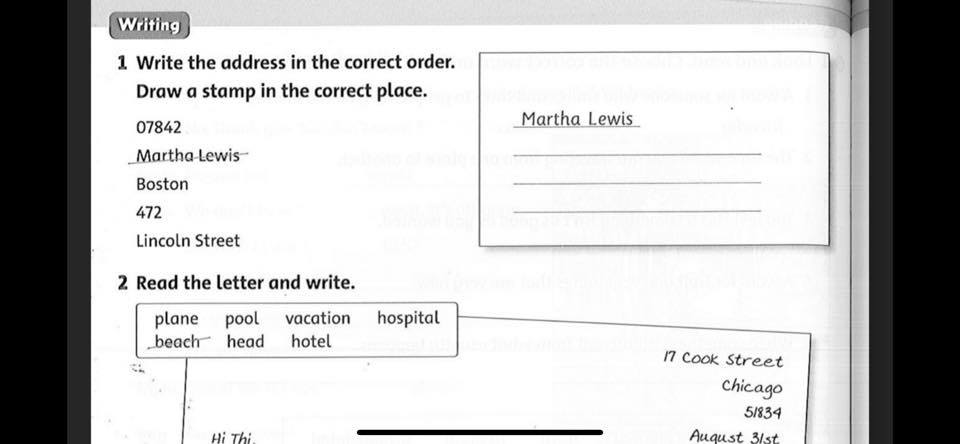 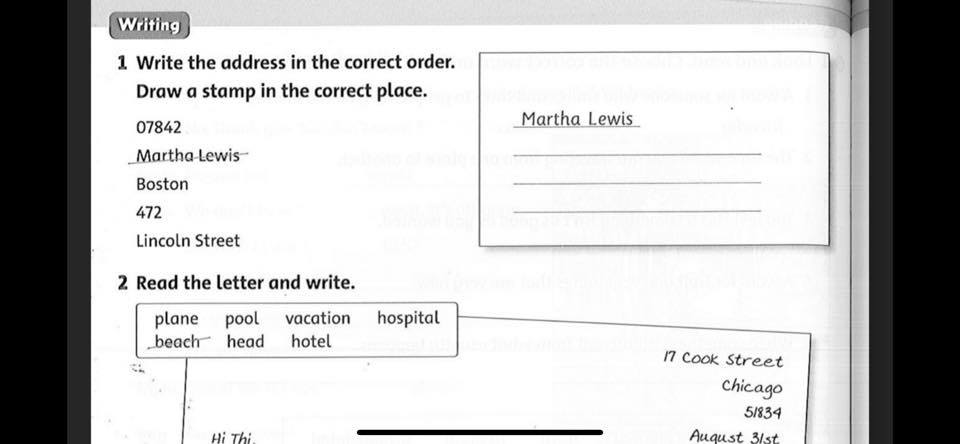 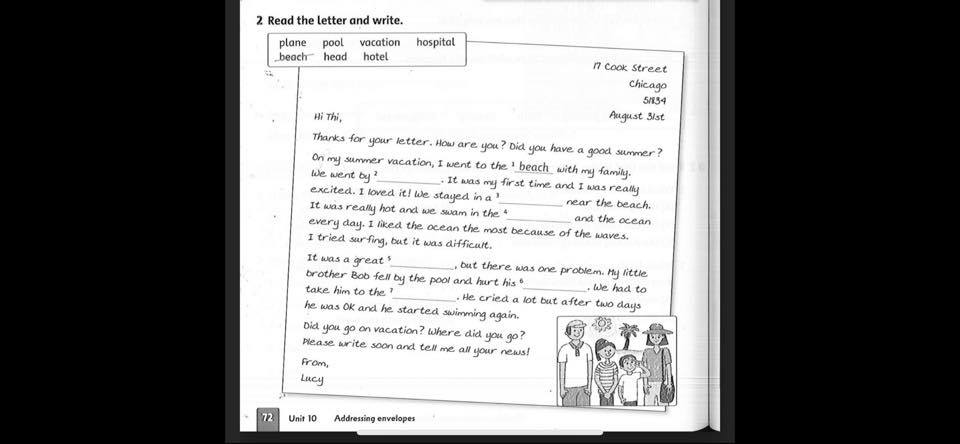 plane
hotel
pool
vacation
head
hospital
Nguyễn Trung Ngạn Primary School – District 8
Homeworkpage 74, 75
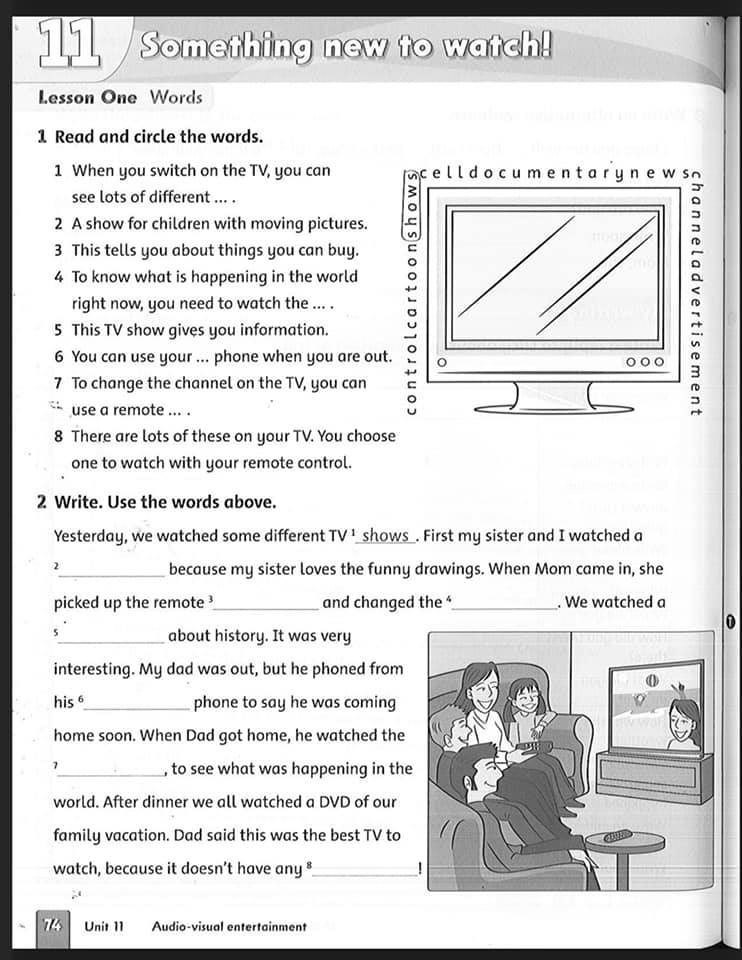 Nguyễn Trung Ngạn Primary School – District 8
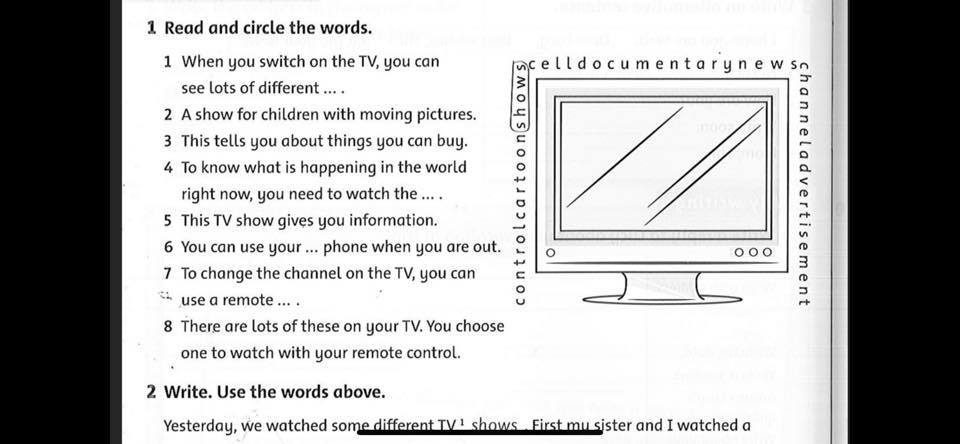 Nguyễn Trung Ngạn Primary School – District 8
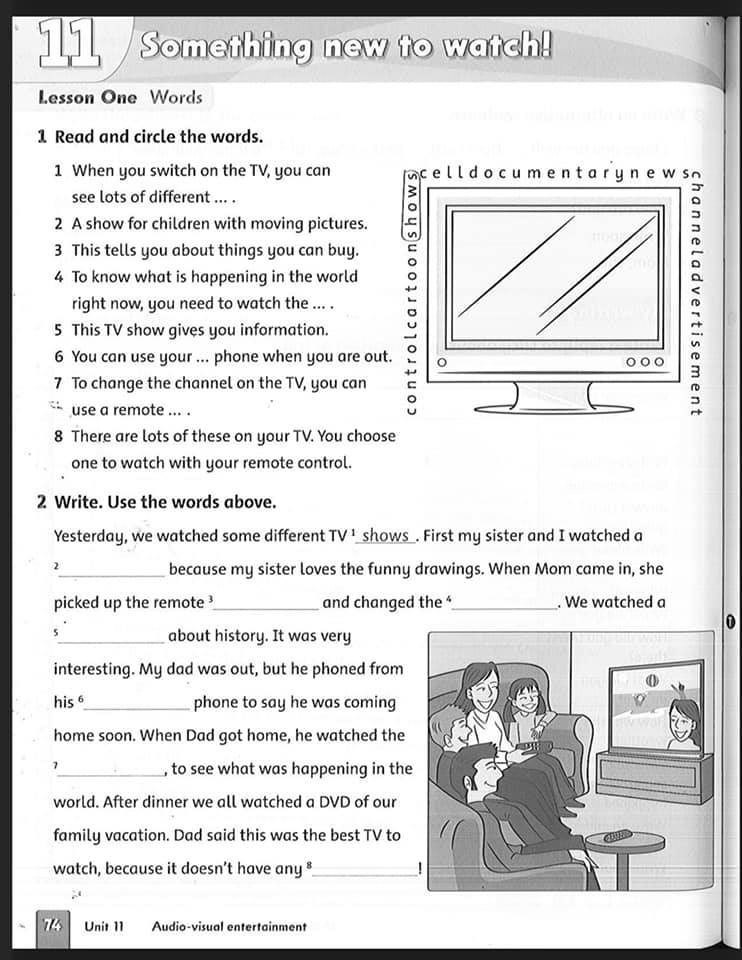 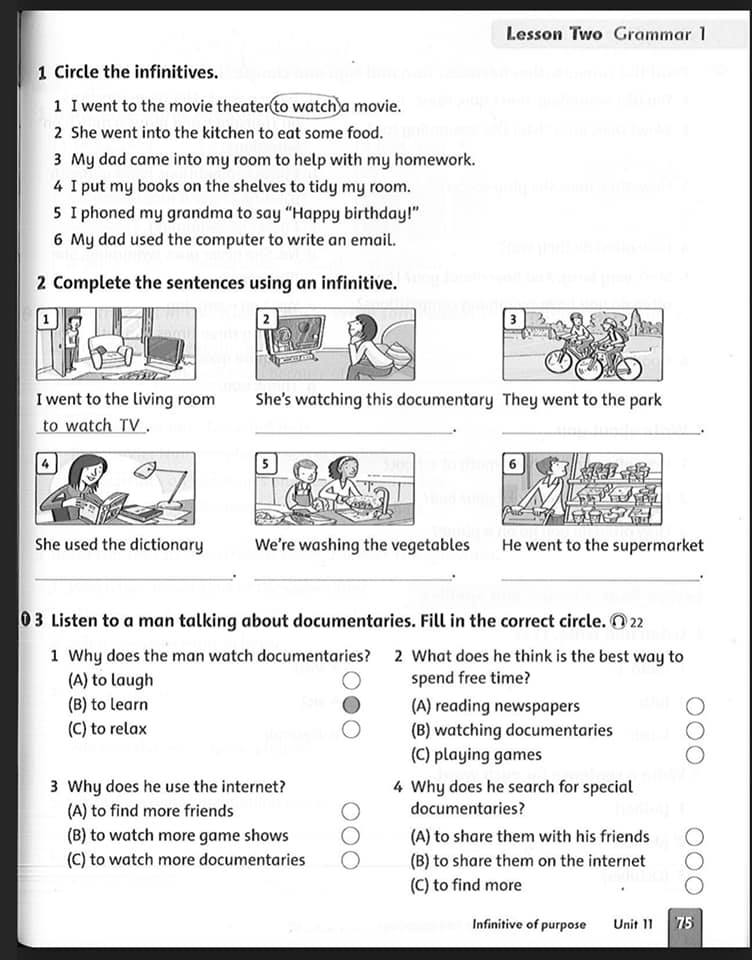 Nguyễn Trung Ngạn Primary School – District 8
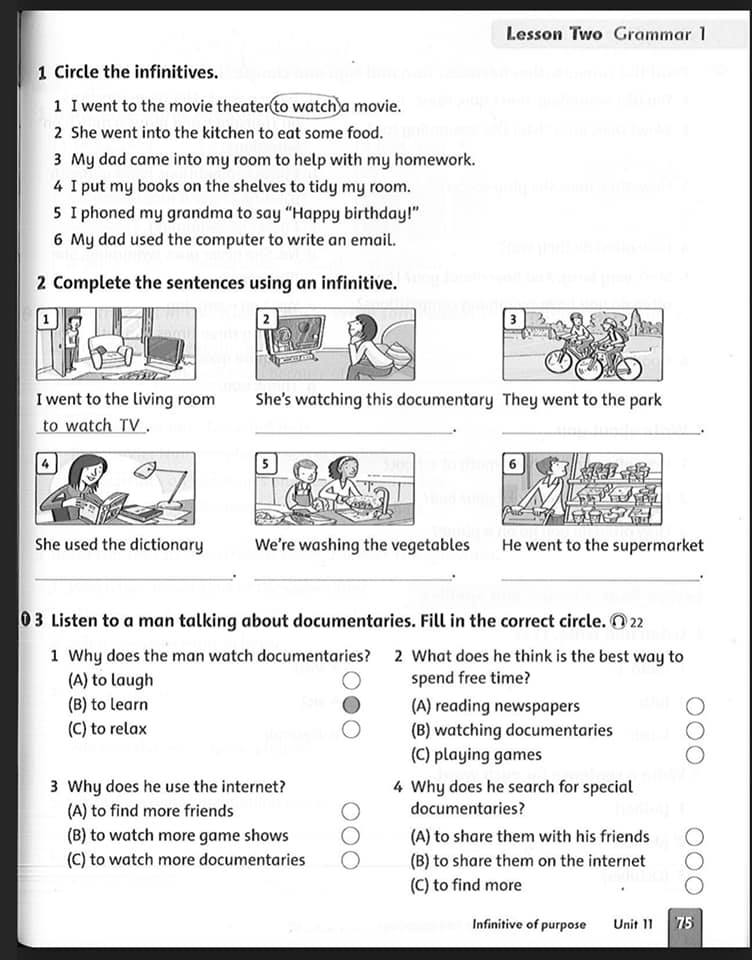 Nguyễn Trung Ngạn Primary School – District 8
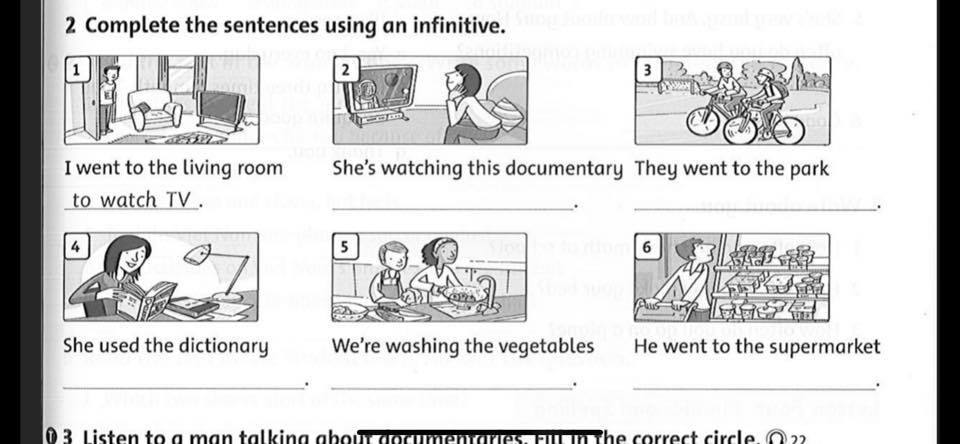 Nguyễn Trung Ngạn Primary School – District 8
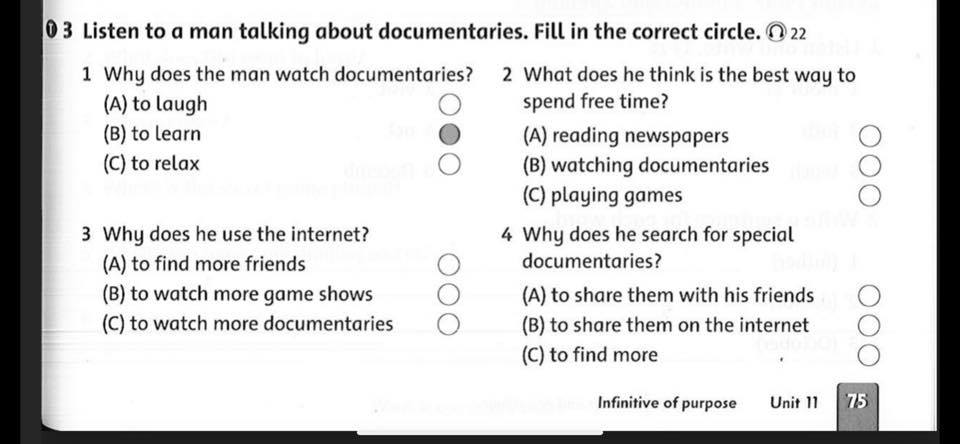 Nguyễn Trung Ngạn Primary School – District 8
HOMEWORK
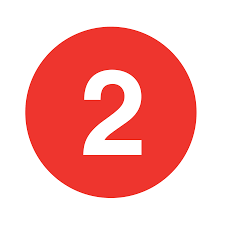 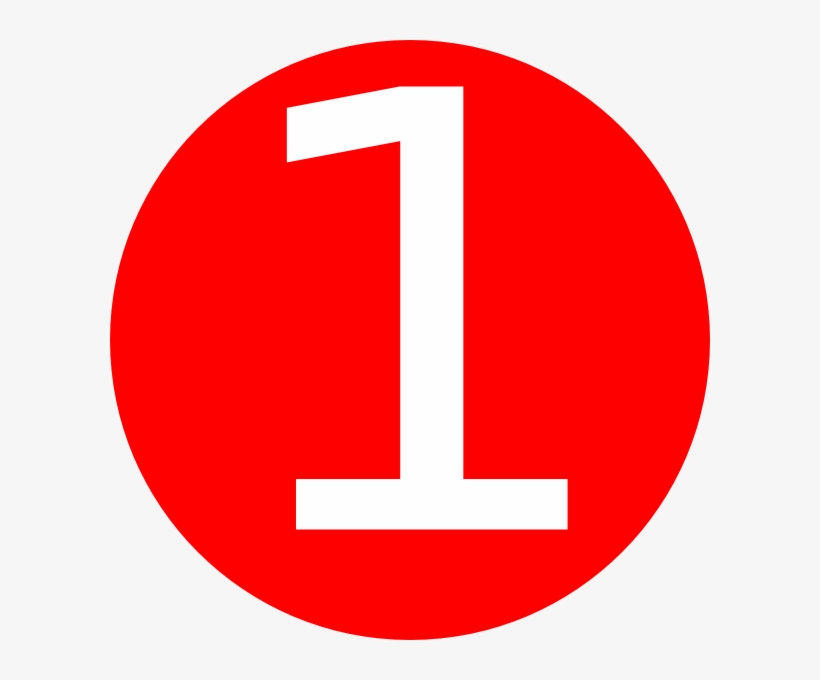 Do student book
Page 80, 81
Learn by heart new words
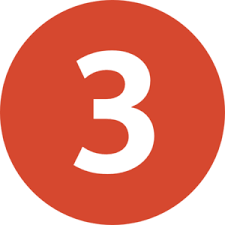 Do workbook
Page 74, 75
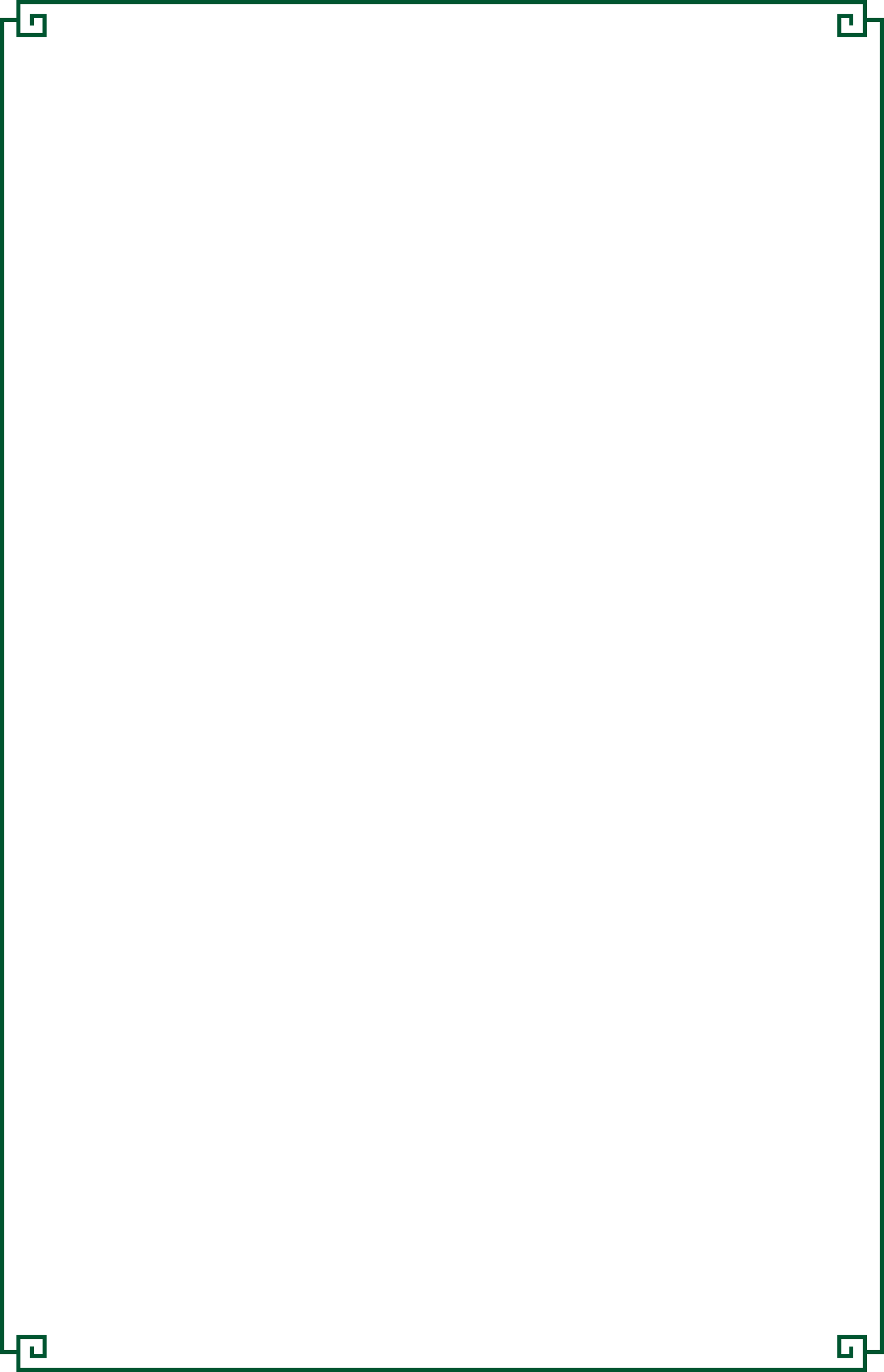 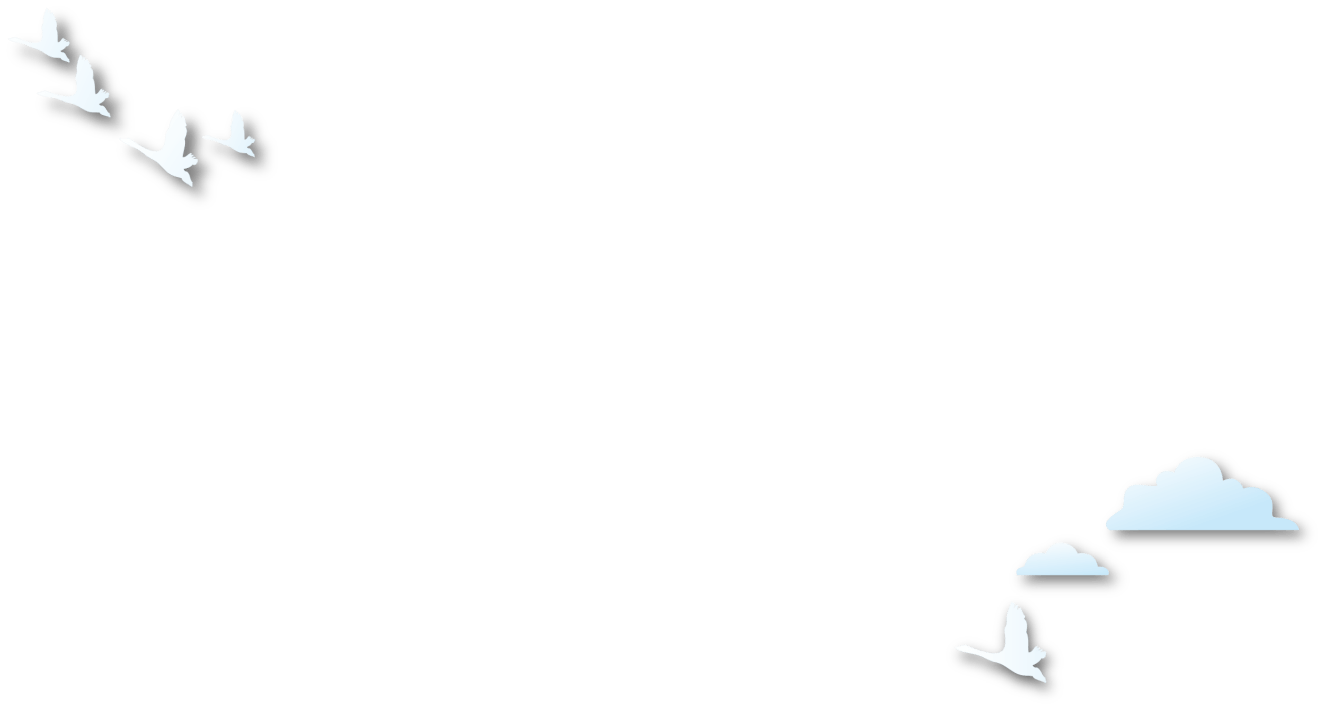 Nguyễn Trung Ngạn Primary School – District 8
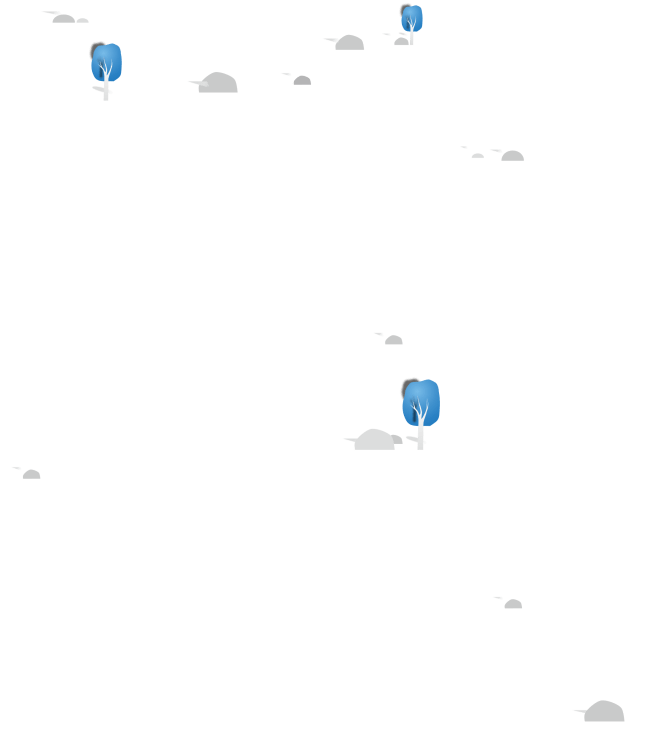 GOODBYE
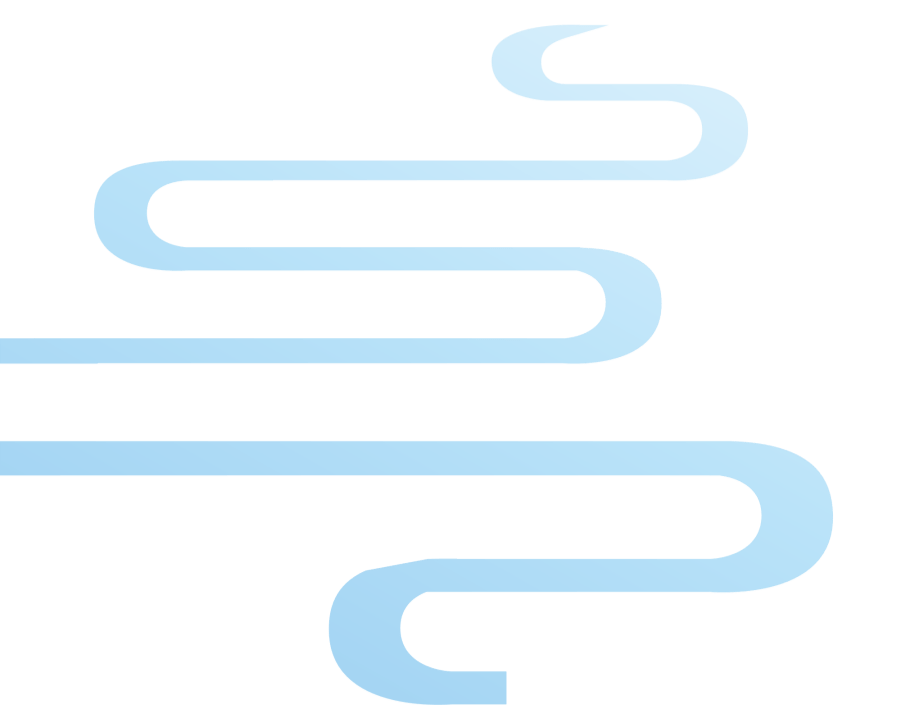 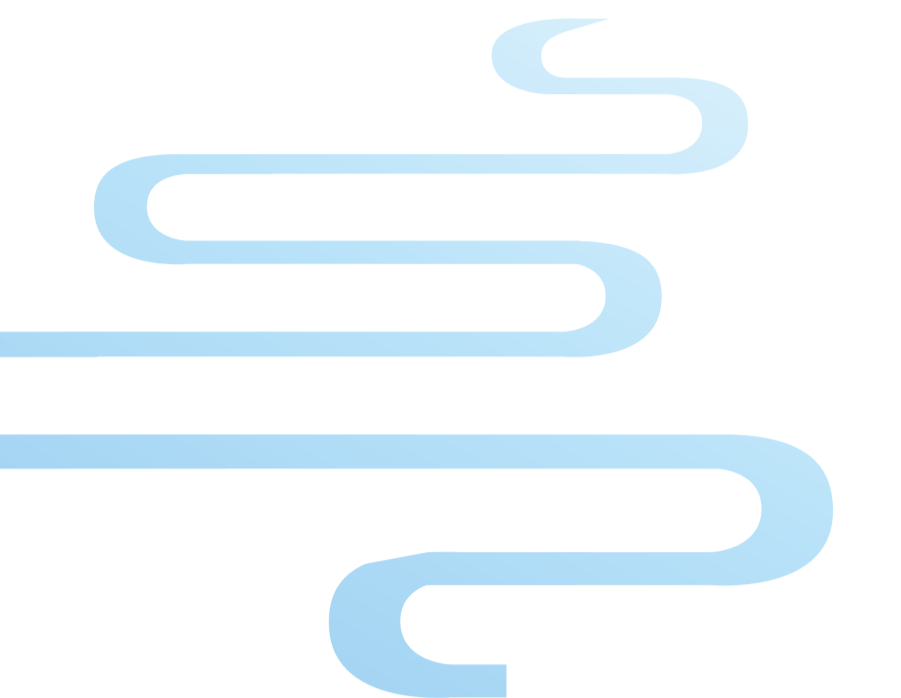 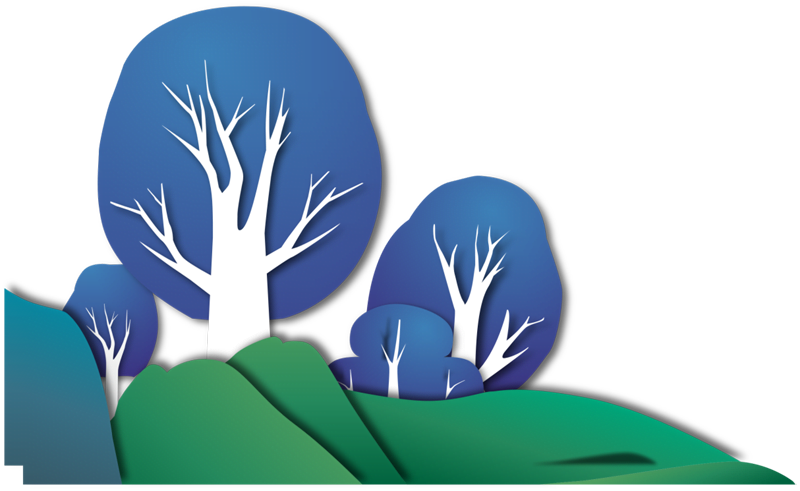 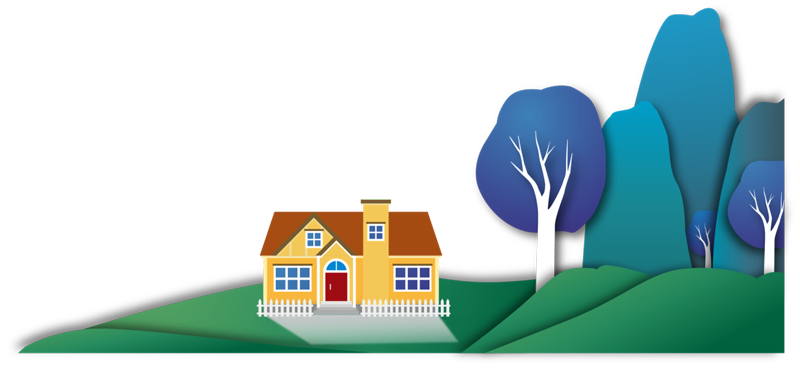 See you 
next time